MATISSE observations of β CMi 
and other classical Be Stars
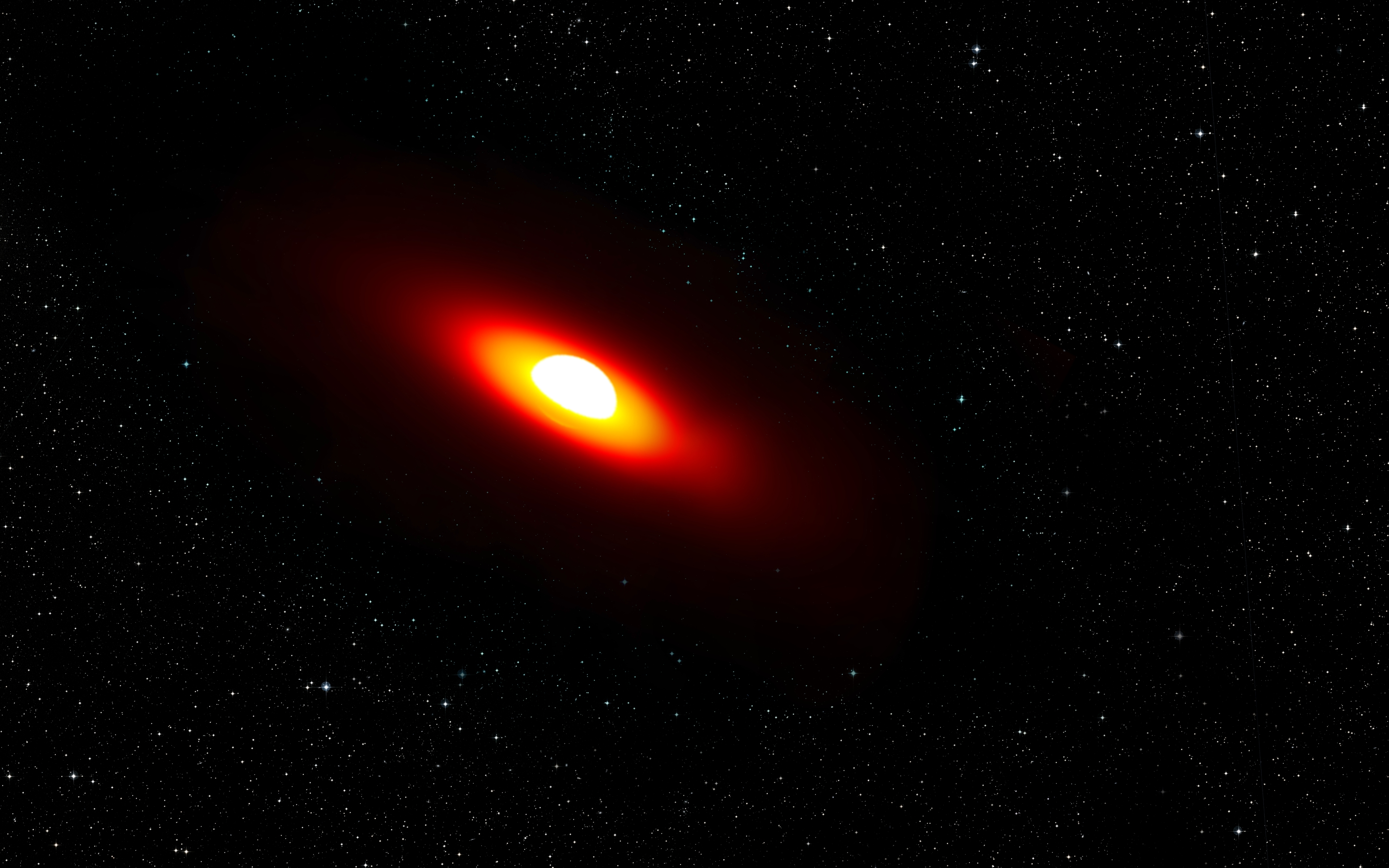 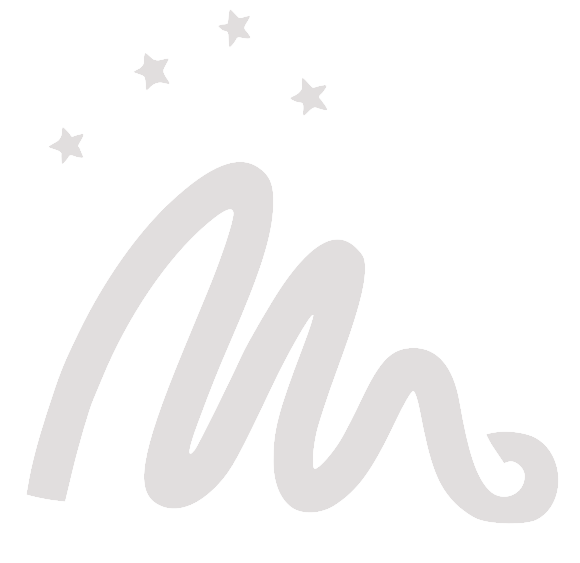 A. Meilland, R. Klement, E. Saldhana de Almeida, F. Millour, Ph Stee, A Domiciano de Souza…
What are classical Be stars?
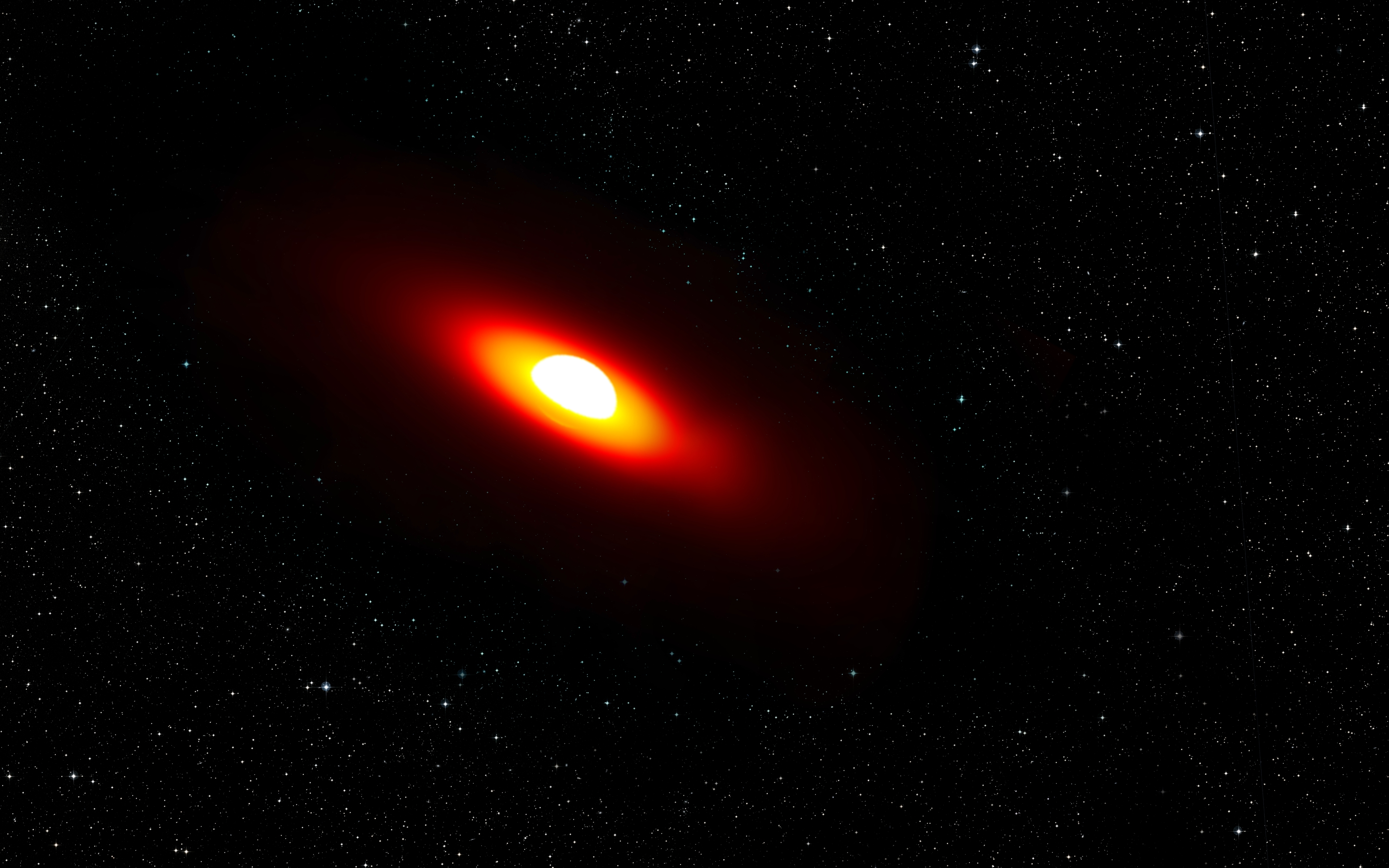 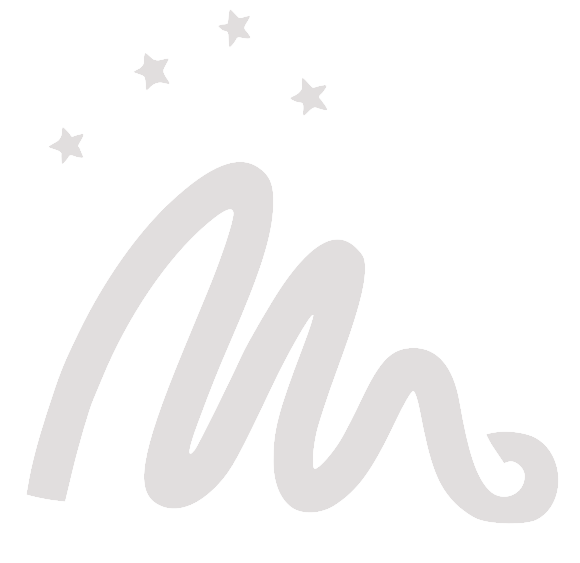 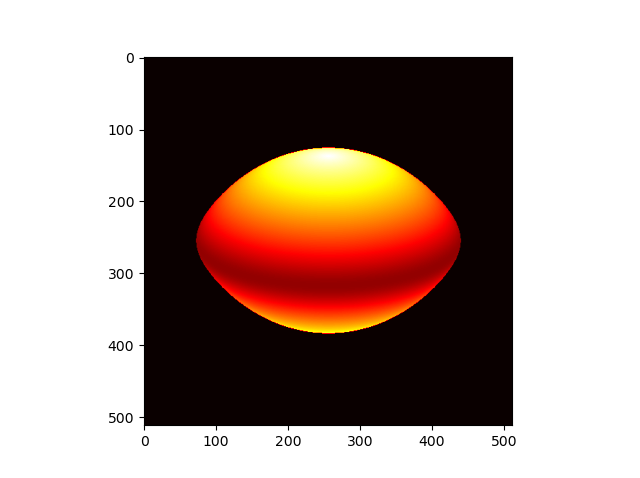 Fast-Rotators (almost critically) 
with a viscous excretion disk
Spectral features from the disk:
Emission lines (mainly Hydrogen)
Moderate IR-excess (hot gas free-free)
Phenomenon found in 20% of main sequence B stars
Important to understand evolution of B stars of 3-18 Mo
And also of the first generation of Stars (more likely to be fast rotators)
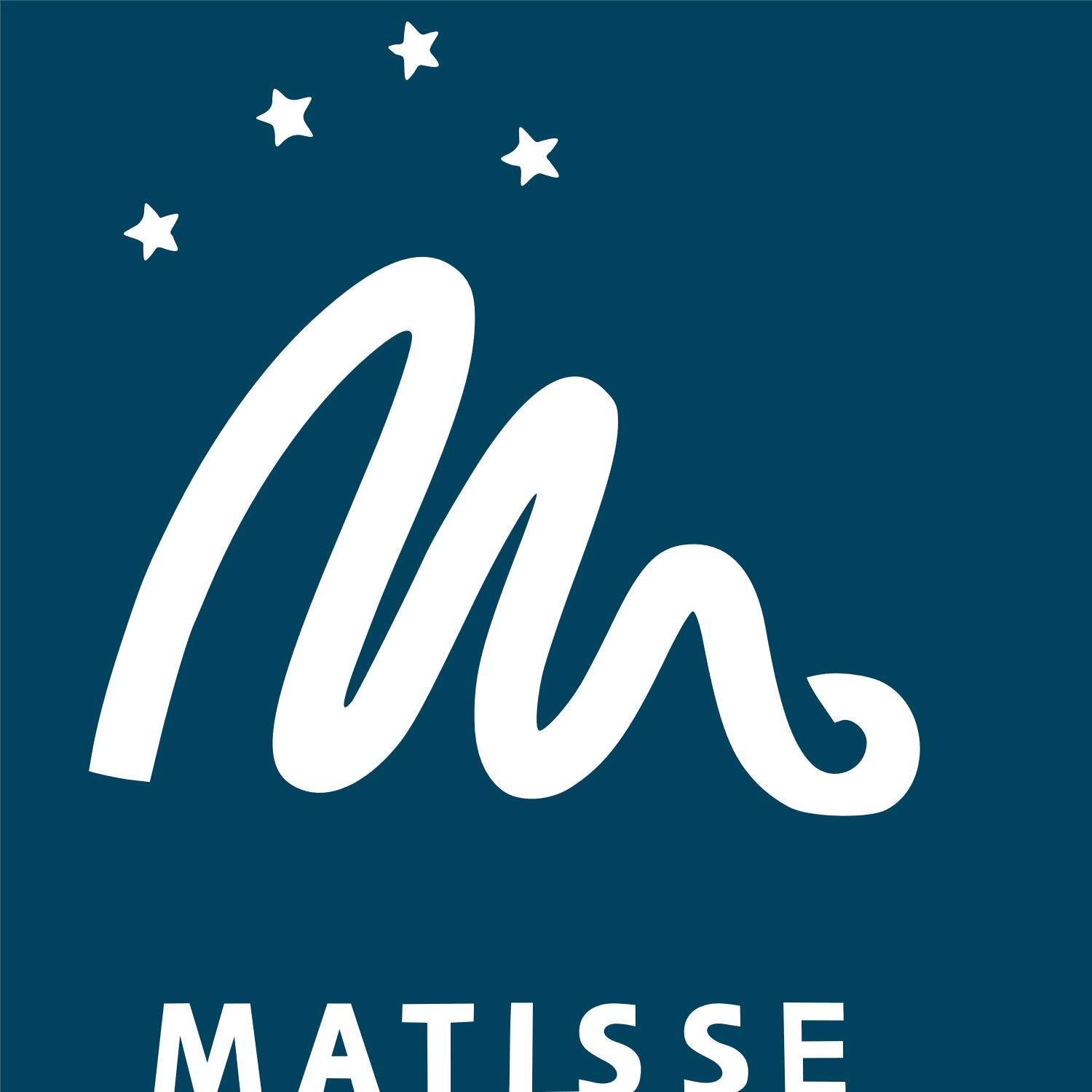 Be stars with MATISSE?
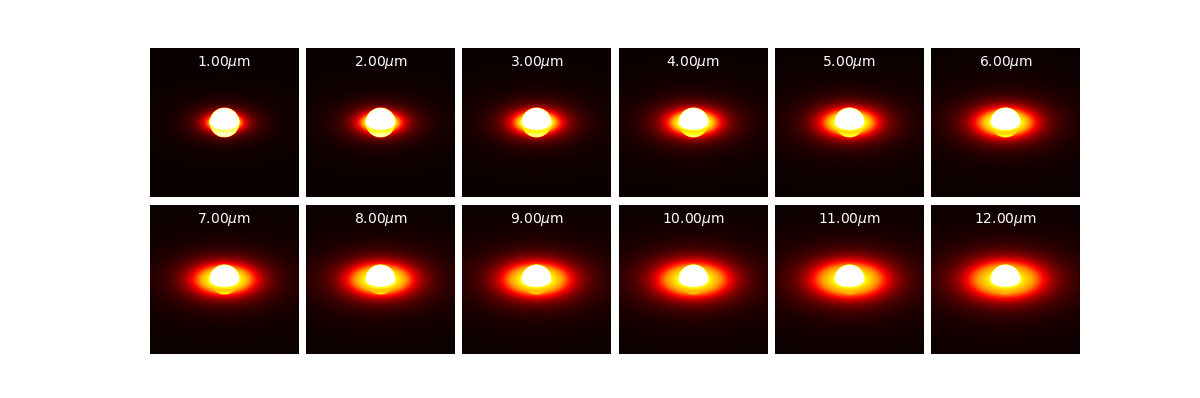 DISCO pseudo-photosphere Models (Vieira+ 2015)
computed with the AMHRA service (JMMC) 
https://amhra.oca.eu/AMHRA/index.htm
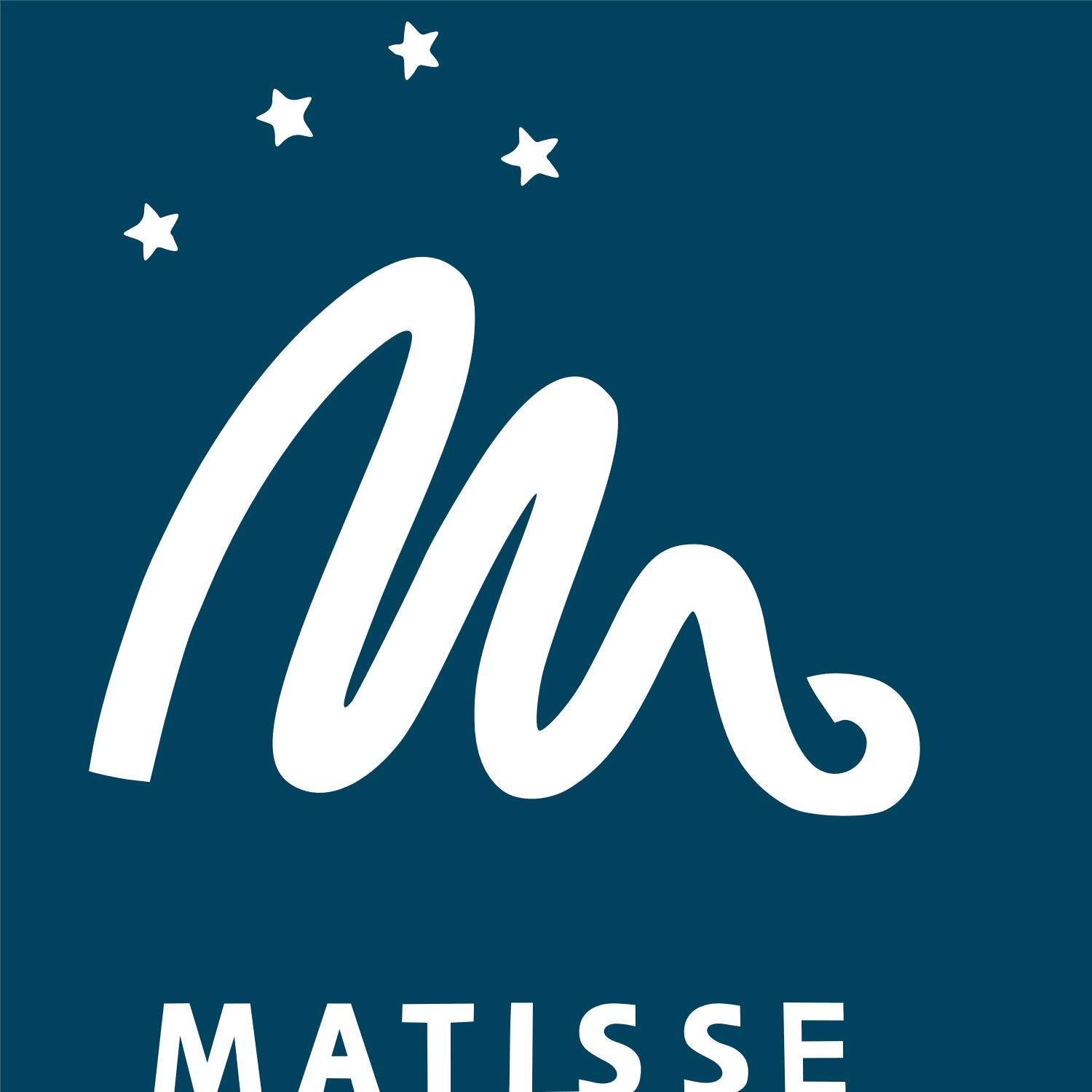 Be stars with MATISSE?
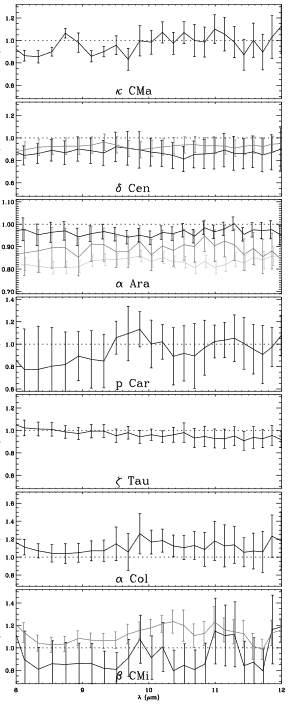 It might not be that easy in N band!
Quite Faint  : Flux < 15 Jy  (UTs are needed)
Quite Small : Extension < 7 mas (only marginally resolved)
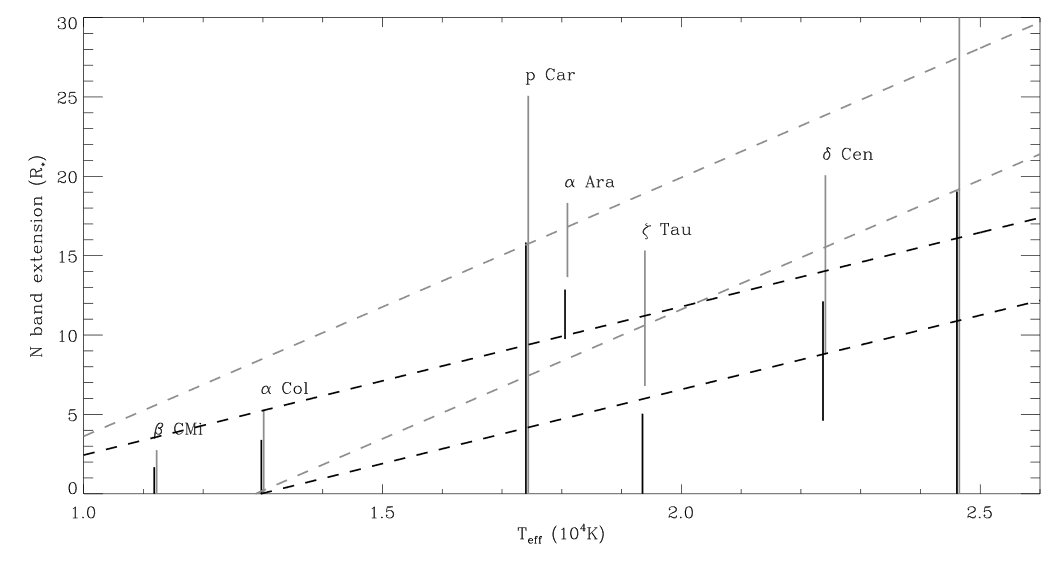 Visibility
λ (µm)
VLTI/MIDI UTs mini-survey of classical Be stars (Meilland+ 2009)
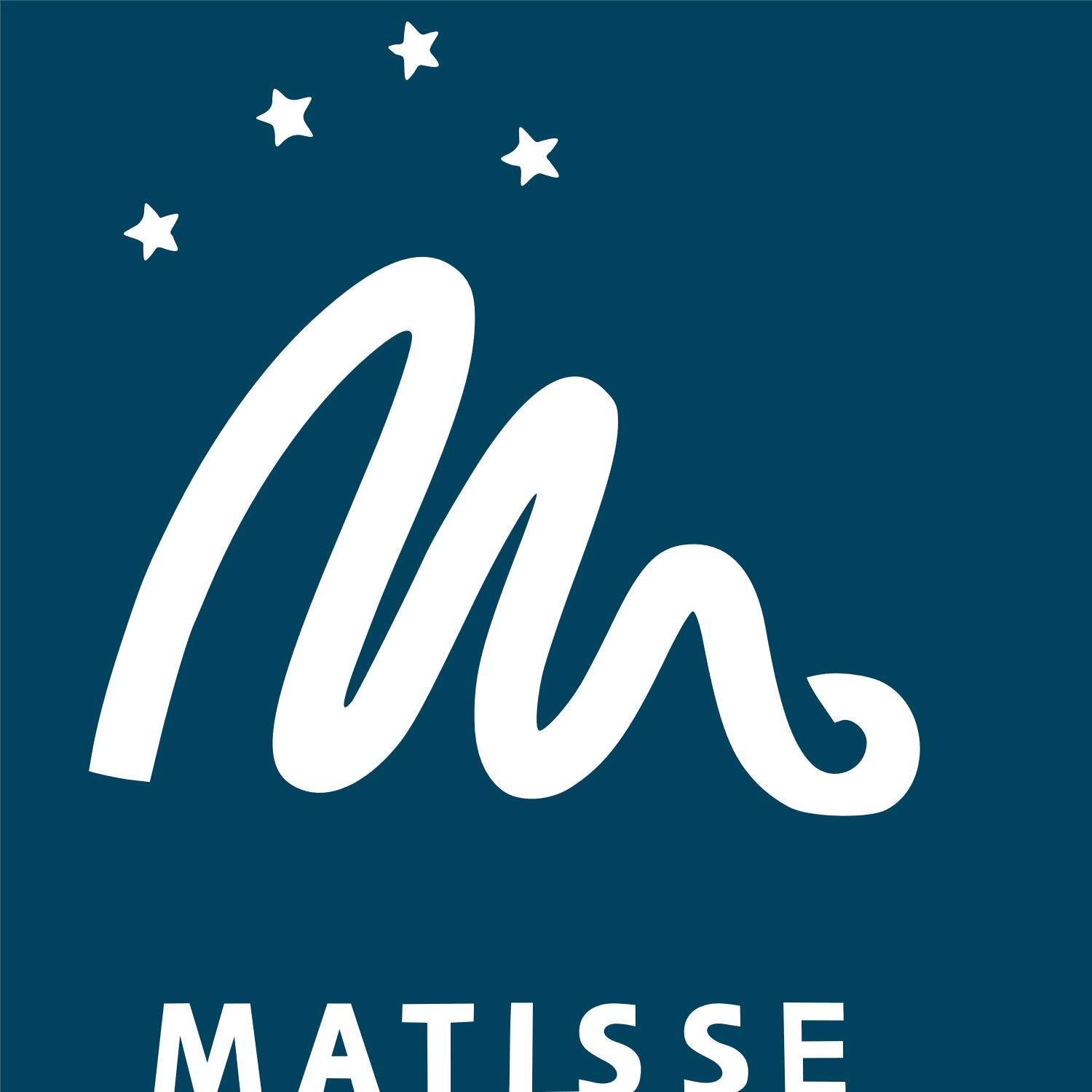 Be stars with MATISSE?
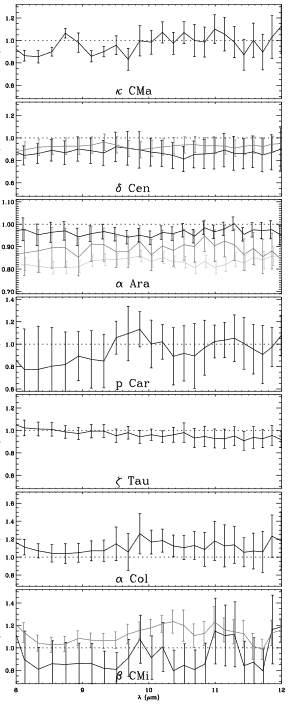 It might not be that easy in N band…
…but not impossible
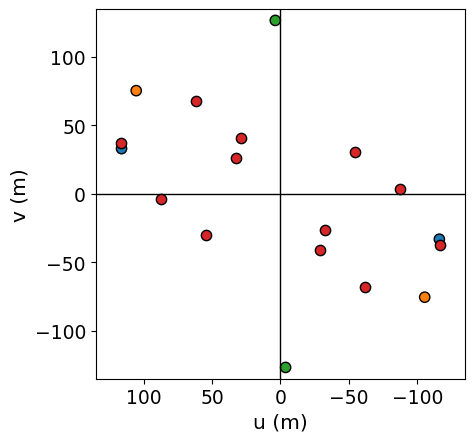 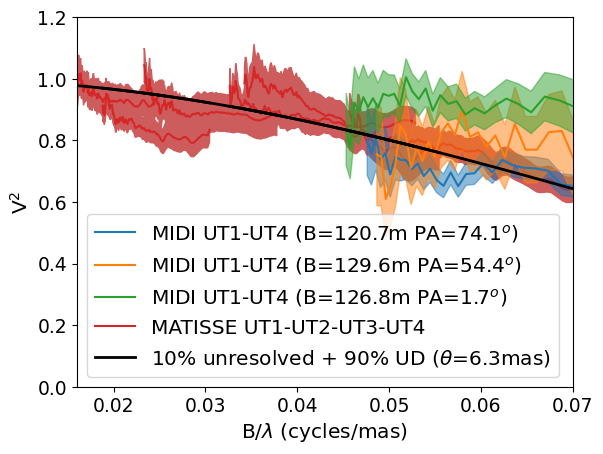 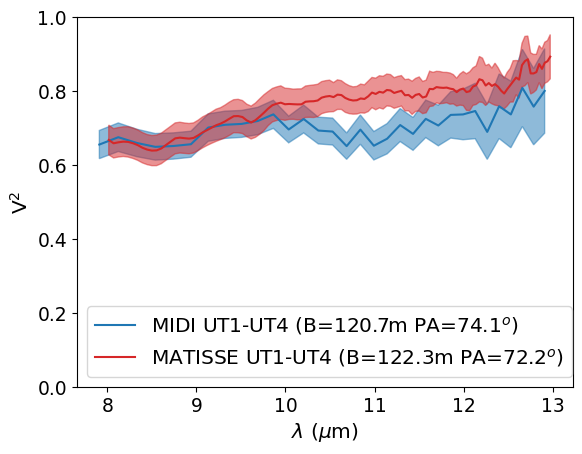 MATISSE commissioning data
 α Ara with UTs (2018-05-23)
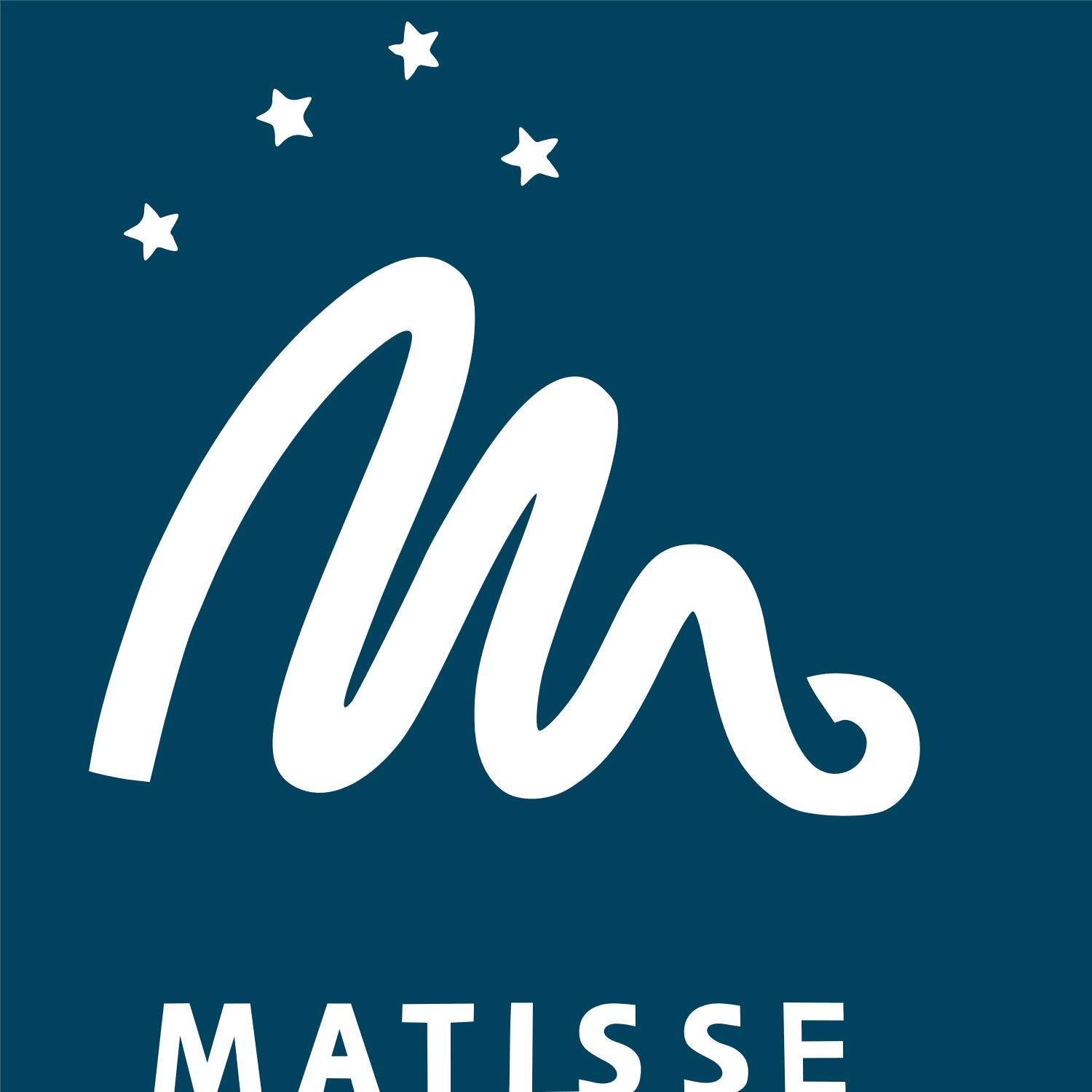 α Ara N band size
Disk size is constant with λ…
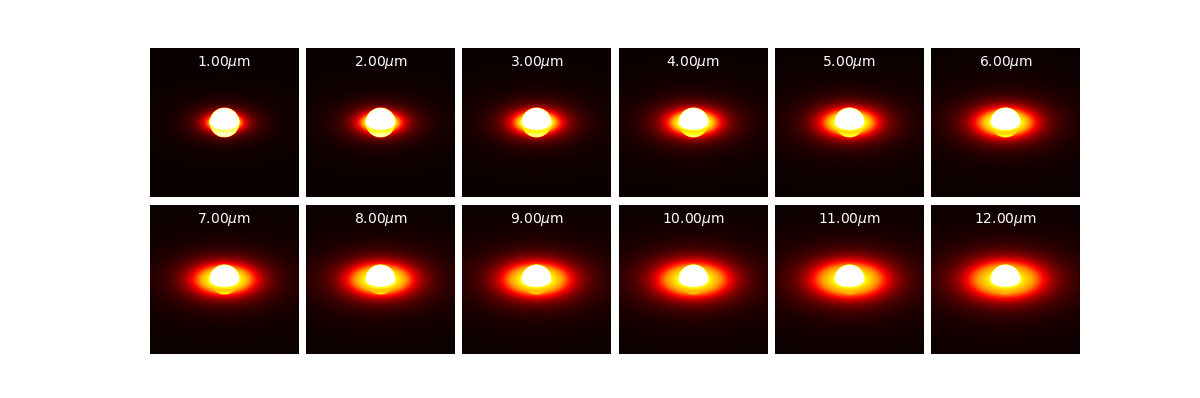 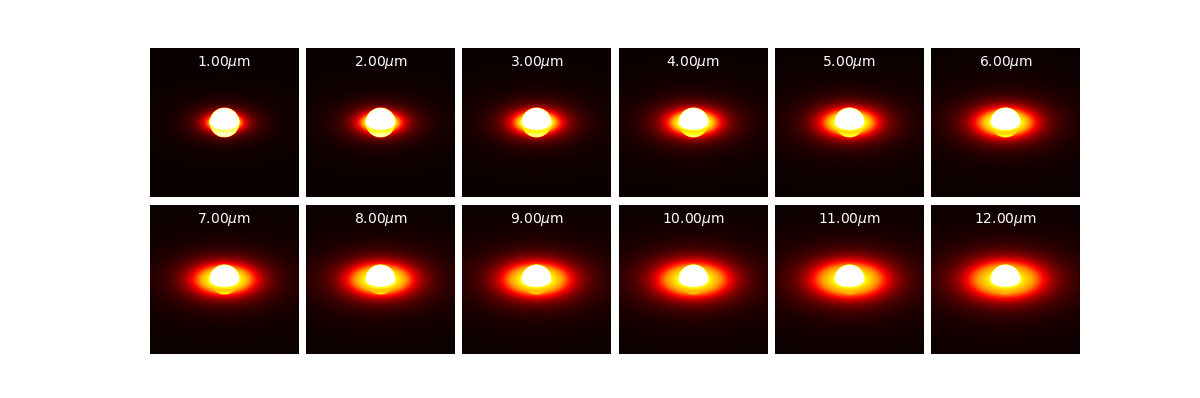 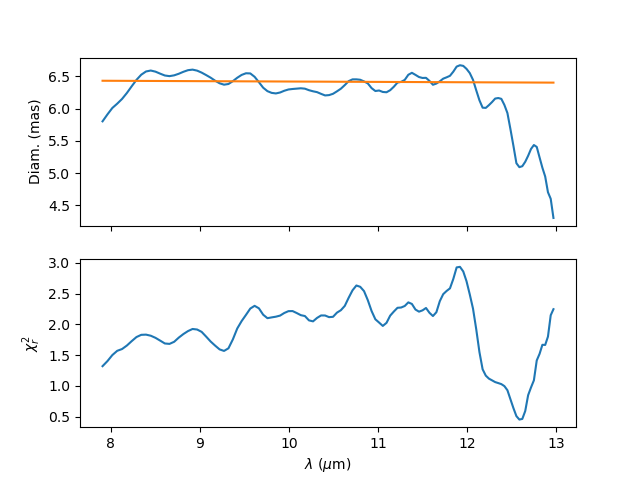 6.5mas ≈ 10 D*
…but disk size show increase with λ 
according to radiative transfer models
Unless the disk is:
Truncated
Isothermal
TODO : model with DISCO and then radiative transfer model HDUST
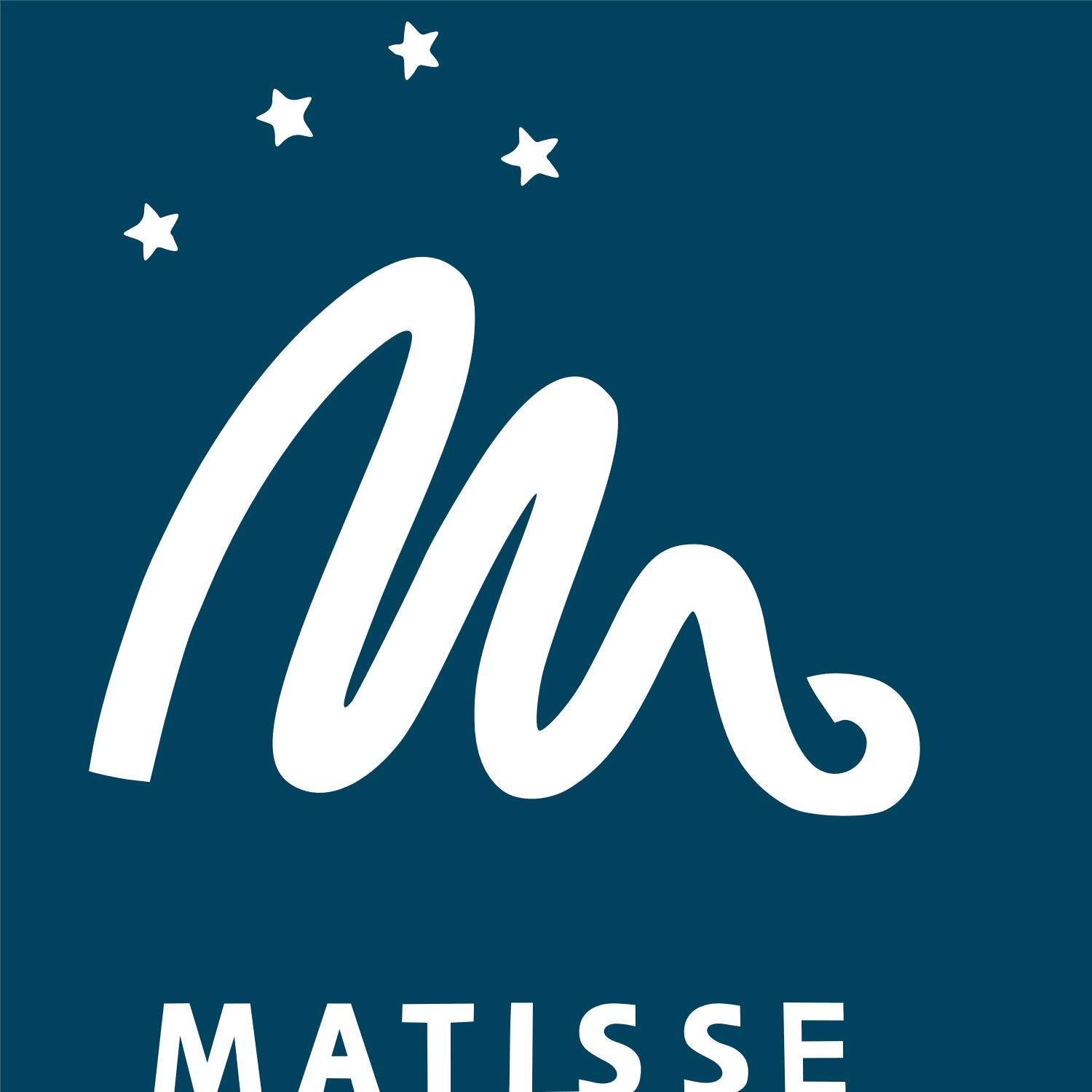 Geometry and kinematics in Br α
Analyzed with a kinematics toy model
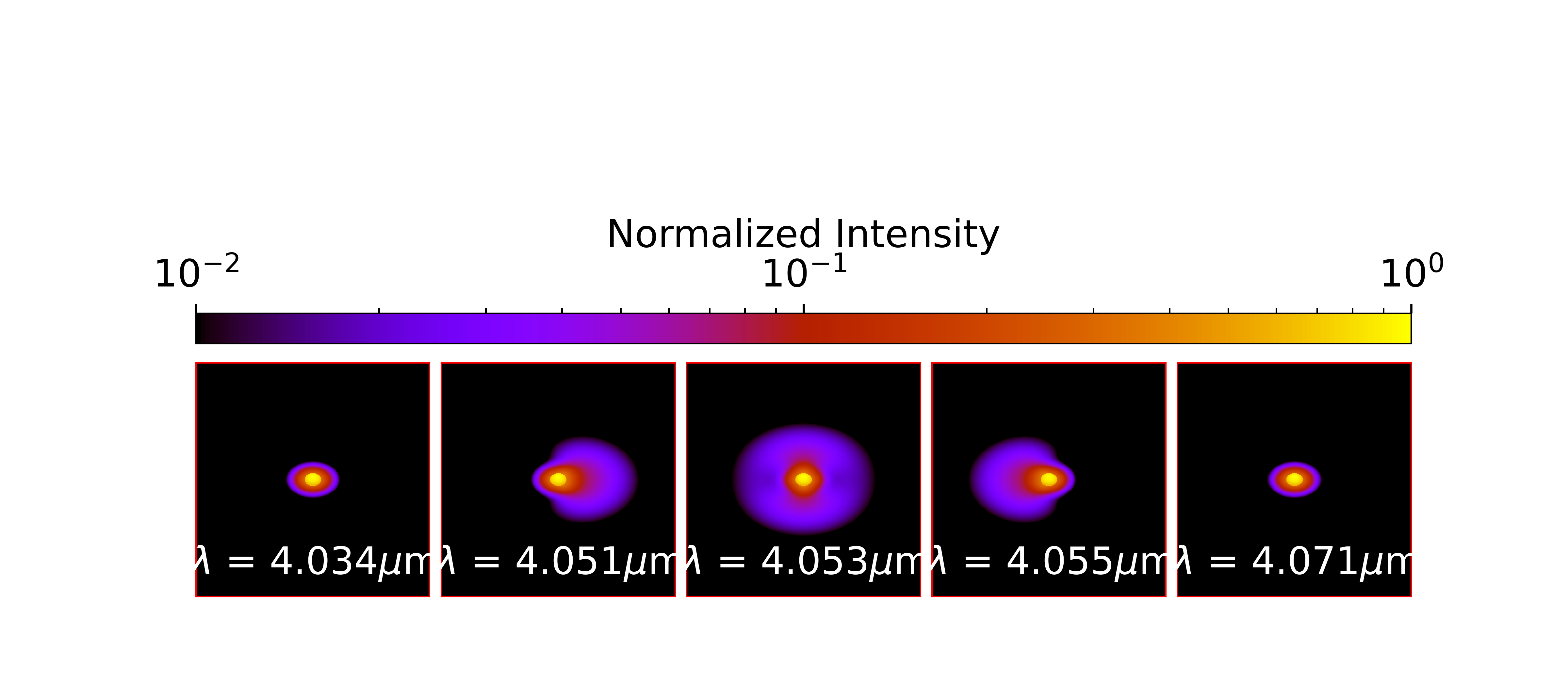 Velocity Map
Emission Map
In the Line
Image cube 
through the line
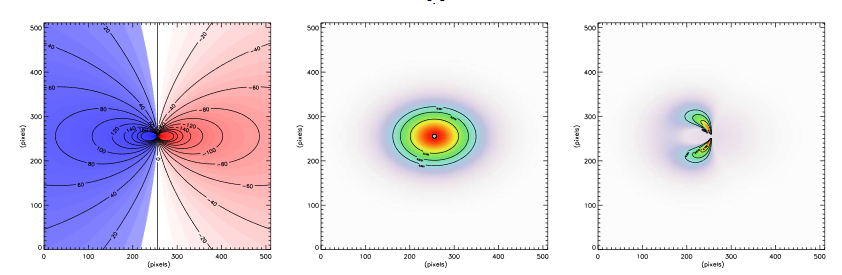 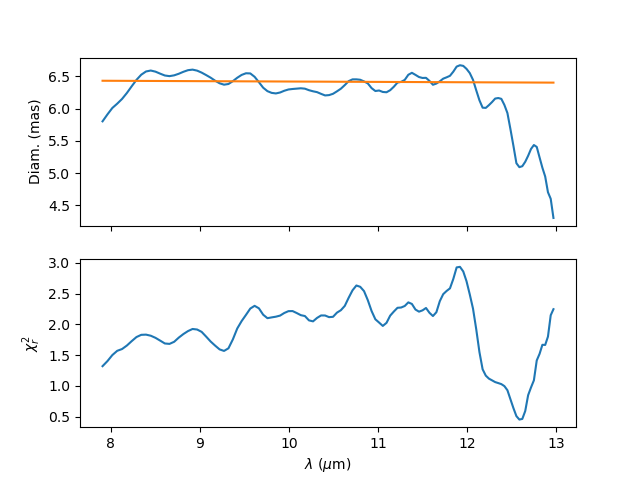 6.5mas ≈ 10 D*
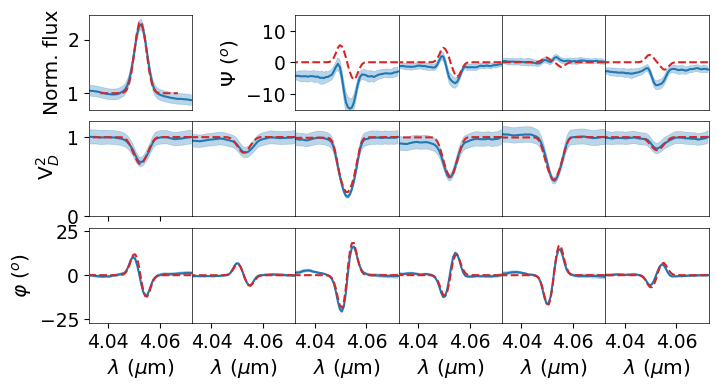 Incl  = 47.6°
P.A.  = -86°
Vrot = 480km/s (97% of critical rotation)
β      = -0.5 (Keplerian rotation in disk)
α      = 0  (no expansion)
EW  = 75 Å 
FWHM = 5.1mas (D=6.5mas using UD)
MATISSE commissioning data
 α Ara with UTs (2018-05-23)
Compatible with AMBER
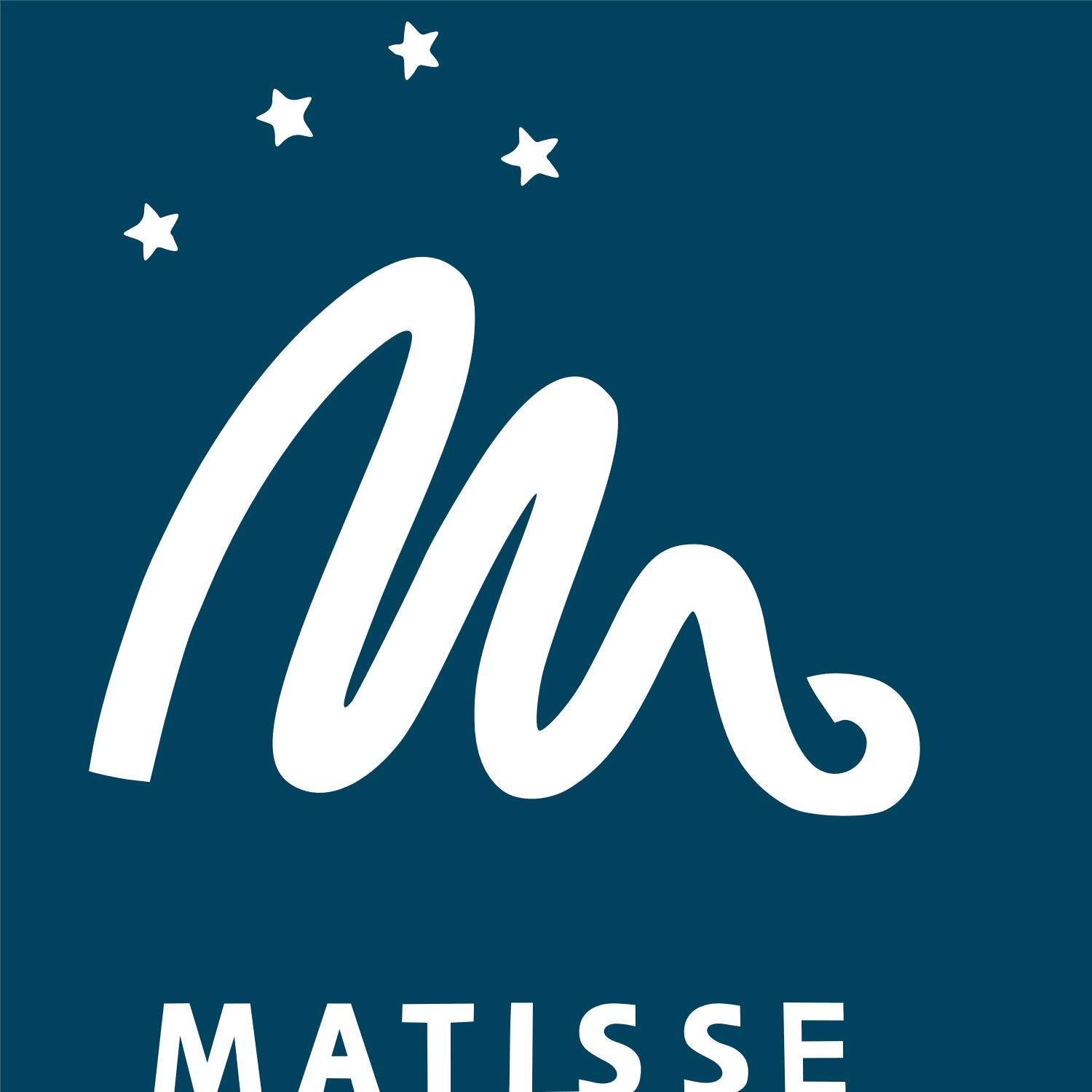 What about β CMi?
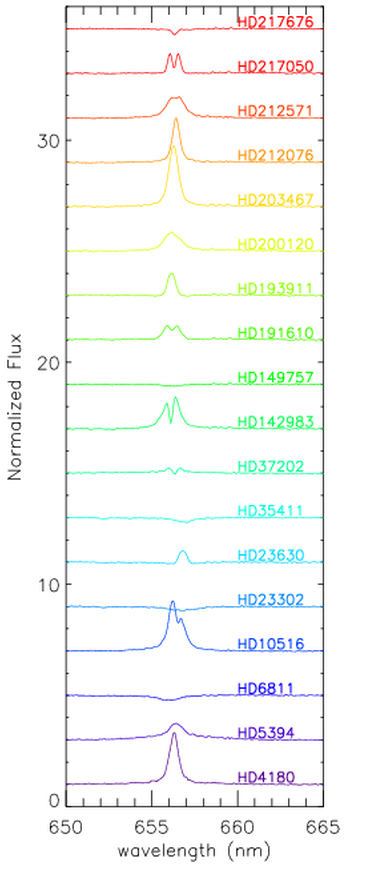 The project started with my CHARA/VEGA survey of Be stars
36 objects observed between 2015 and 2019…
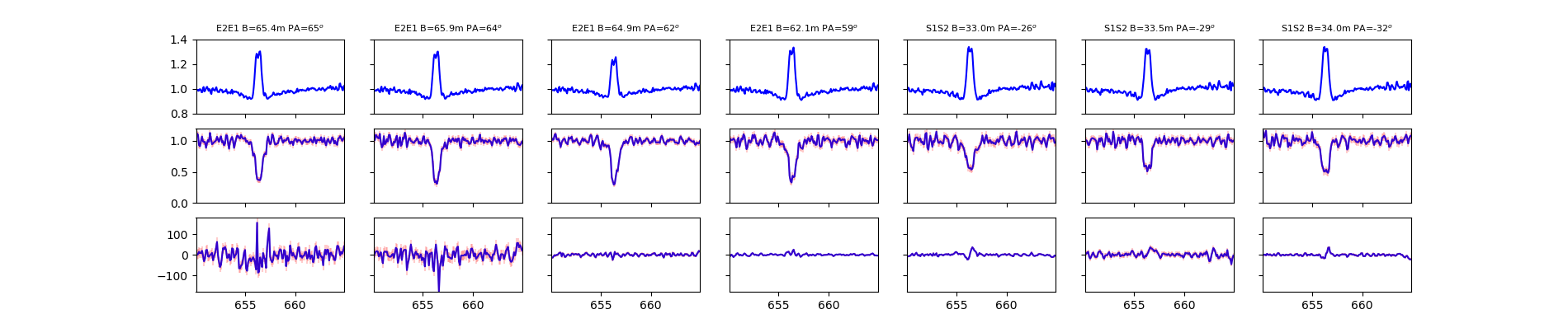 Some β CMi CHARA/VEGA observations: 
Spectrum
Differential Visibility
Differential phase
Some CHARA/VEGA 
Hα spectrum Be stars
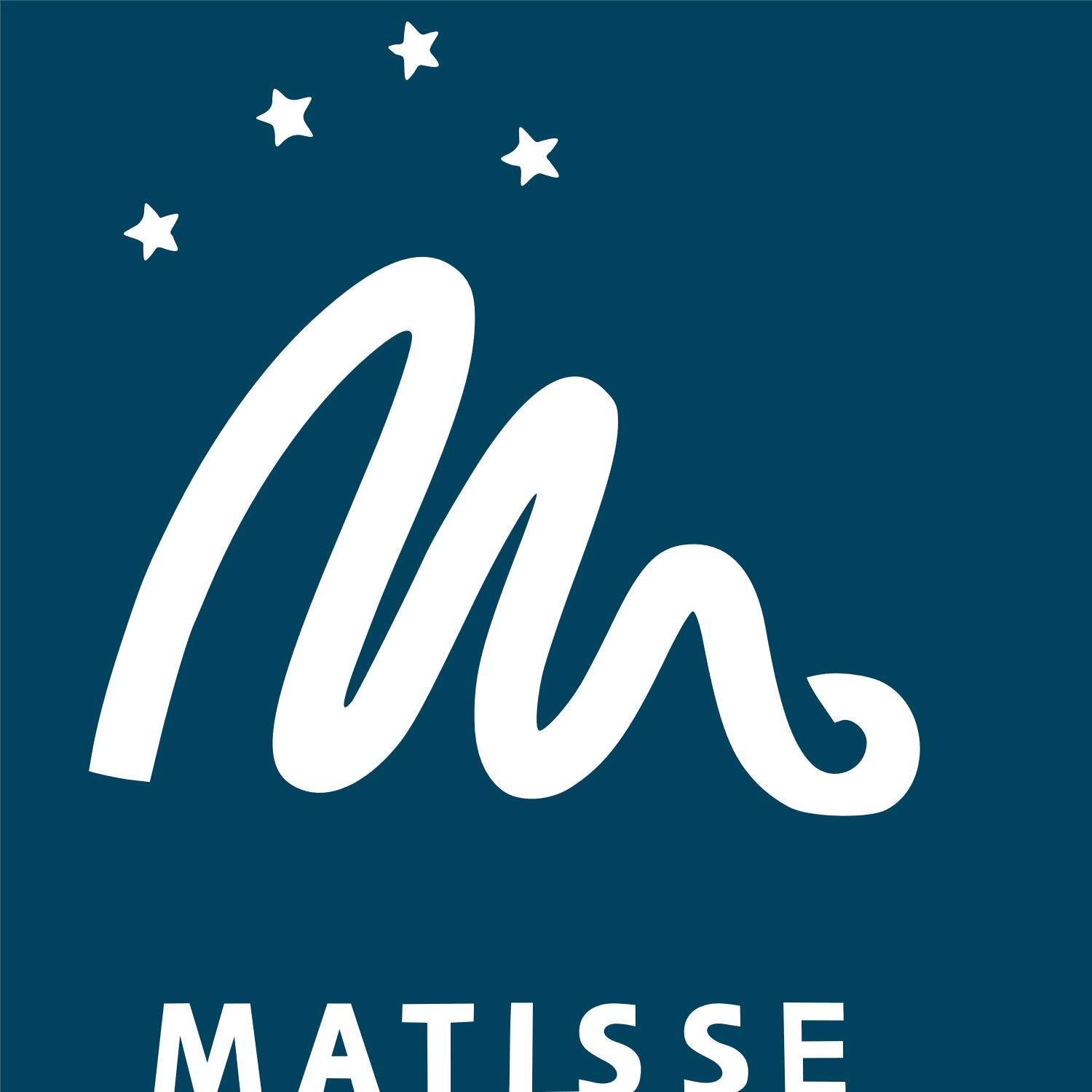 What about β CMi?
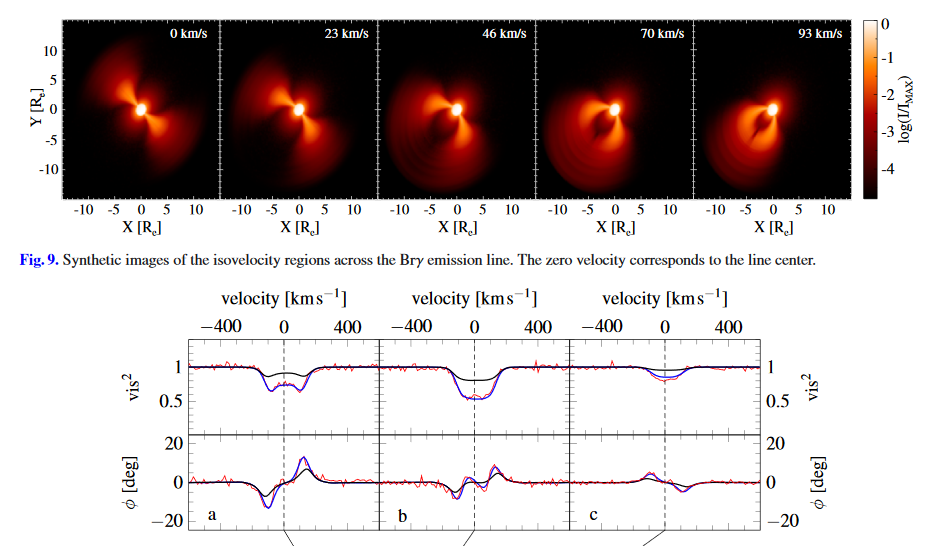 Interferometric :AMBER
…project evolved when Robert Klement 
arrived at CHARA as a post-doctoral Fellow
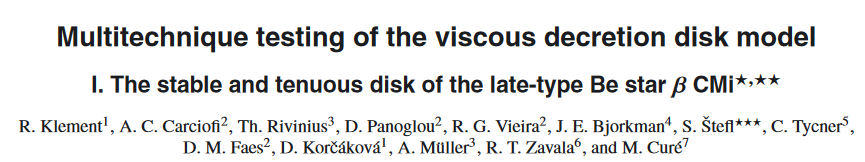 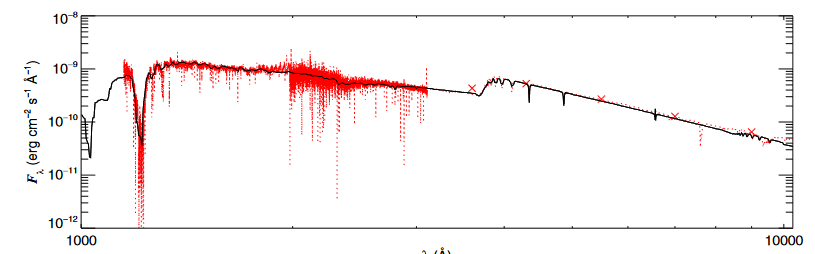 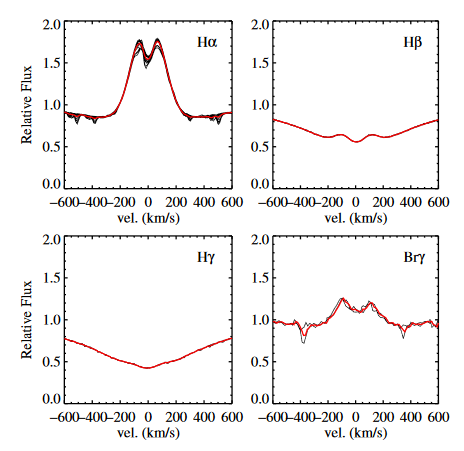 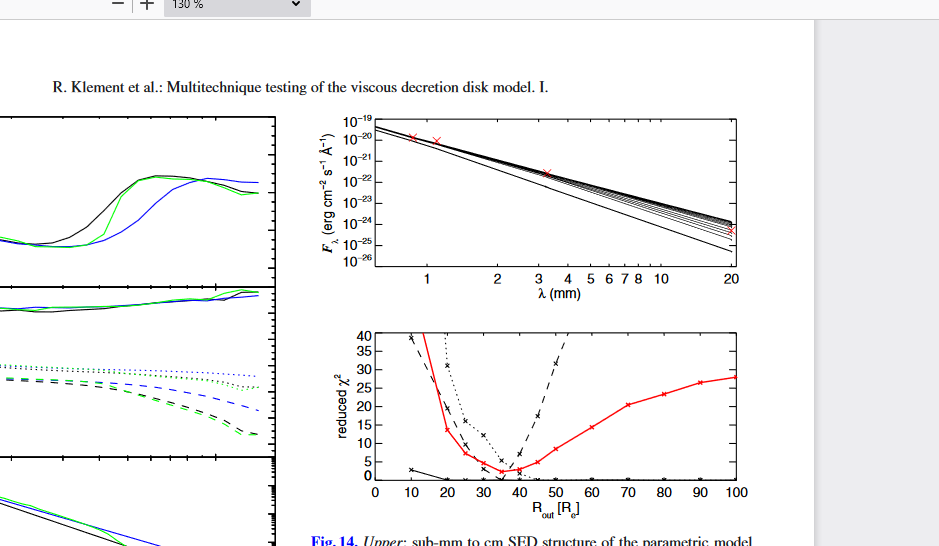 UV to mid-IR SED
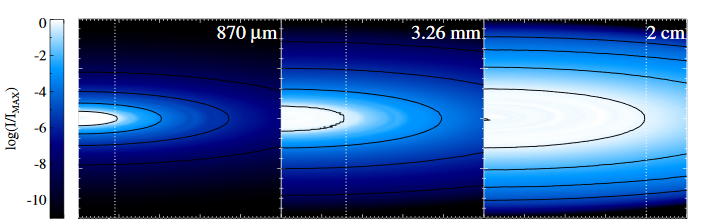 APEX mm Flux
Spectroscopy 
in the visible and near-IR
Sub-mm, mm, cm : HDUST images
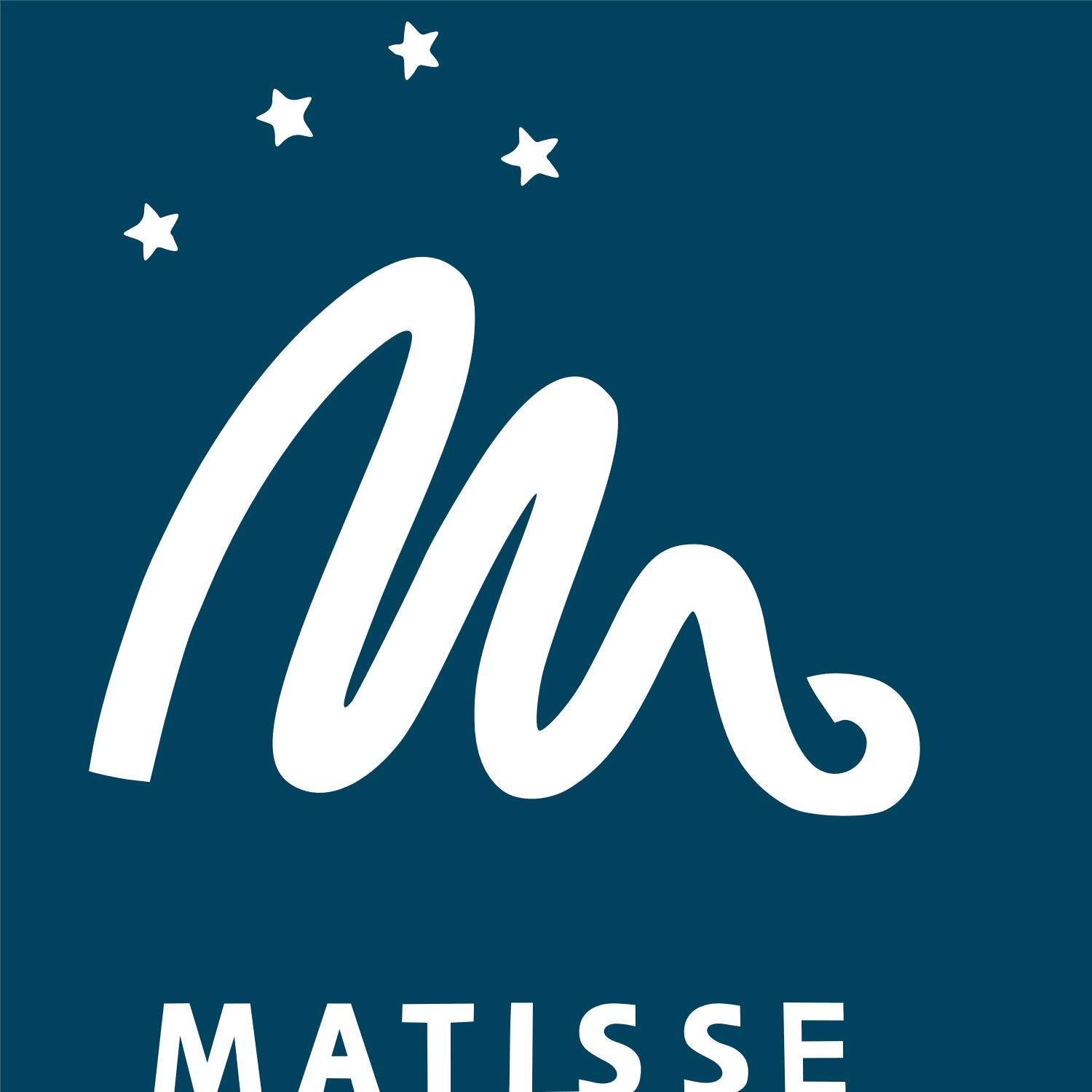 GRA4MAT Observation of β CMi
..and finally, some MATISSE observation this year
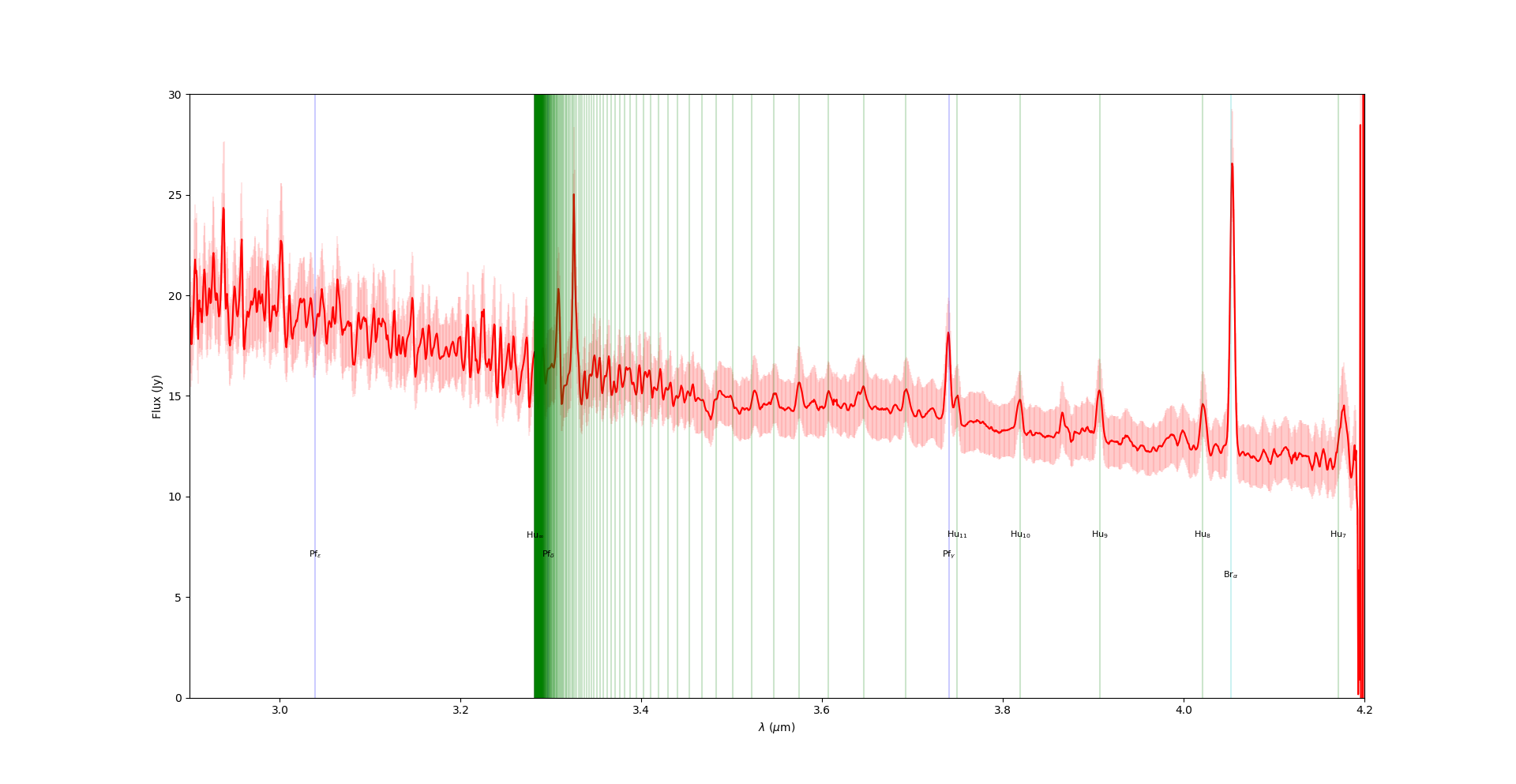 Brα
L-band HIGH (R≈1000) GRA4MAT commisioning with ATs(2020-03-03)
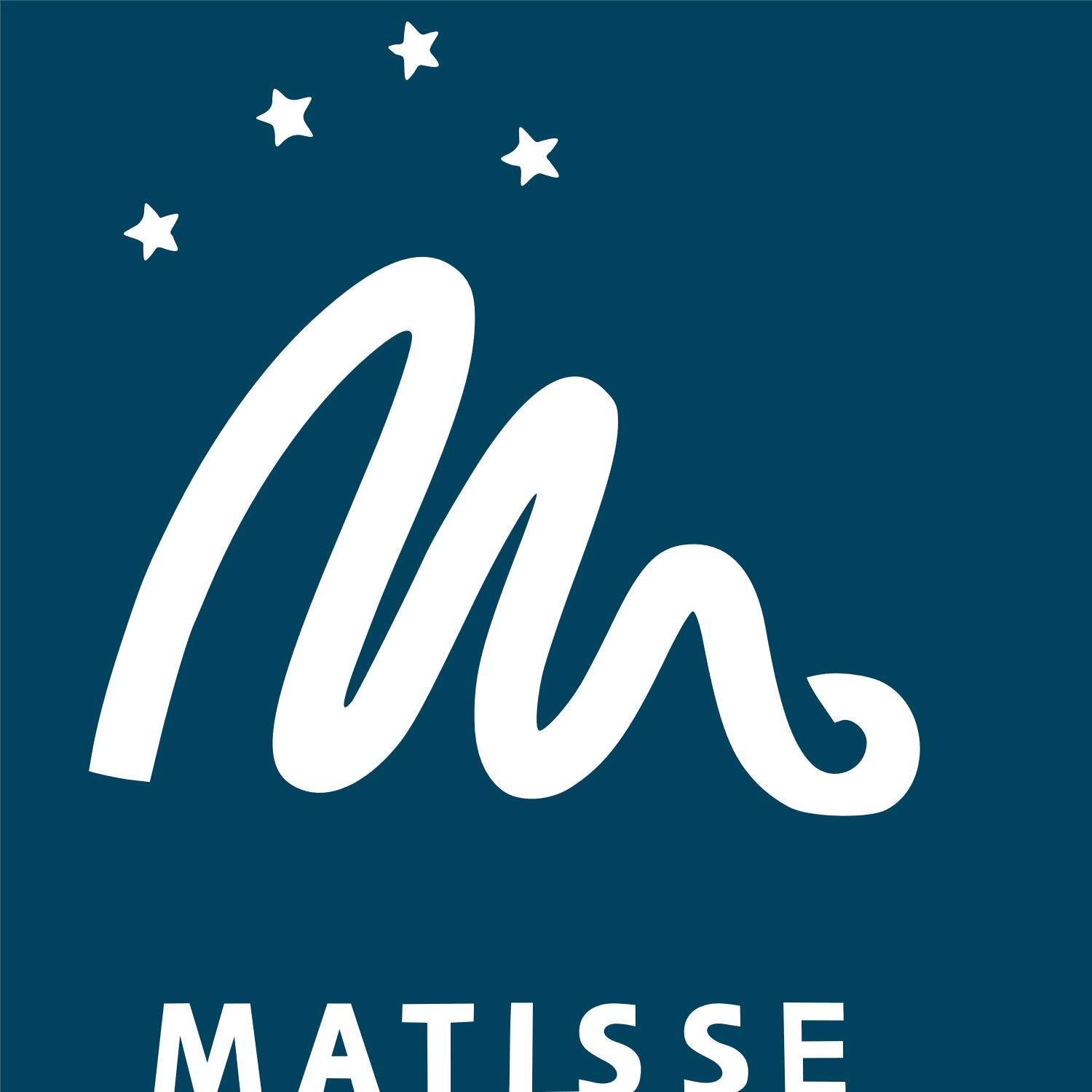 GRA4MAT Observation of β CMi
Data analysis has started…
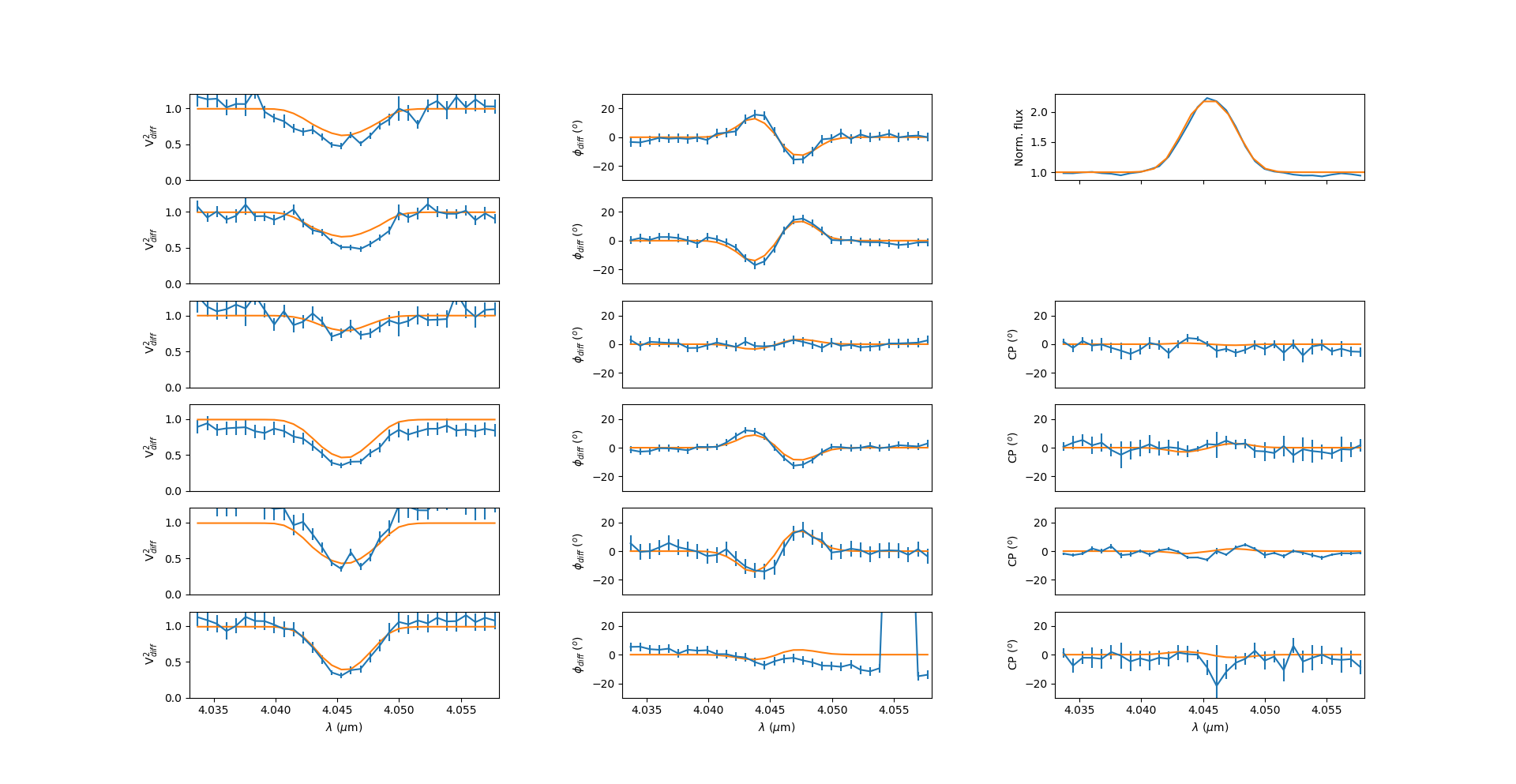 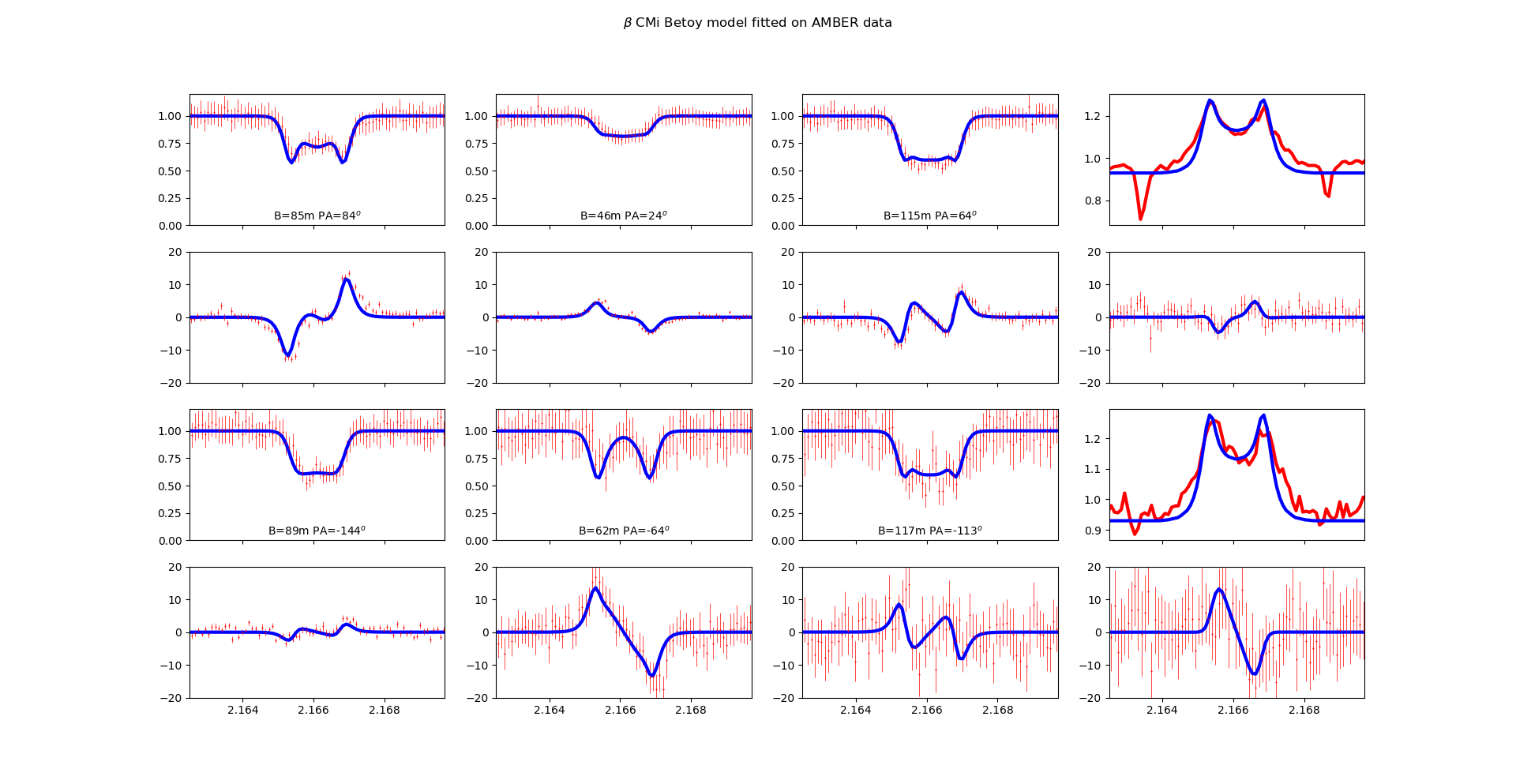 kinematic model fitting in Brα
Compatible with AMBER in Brγ
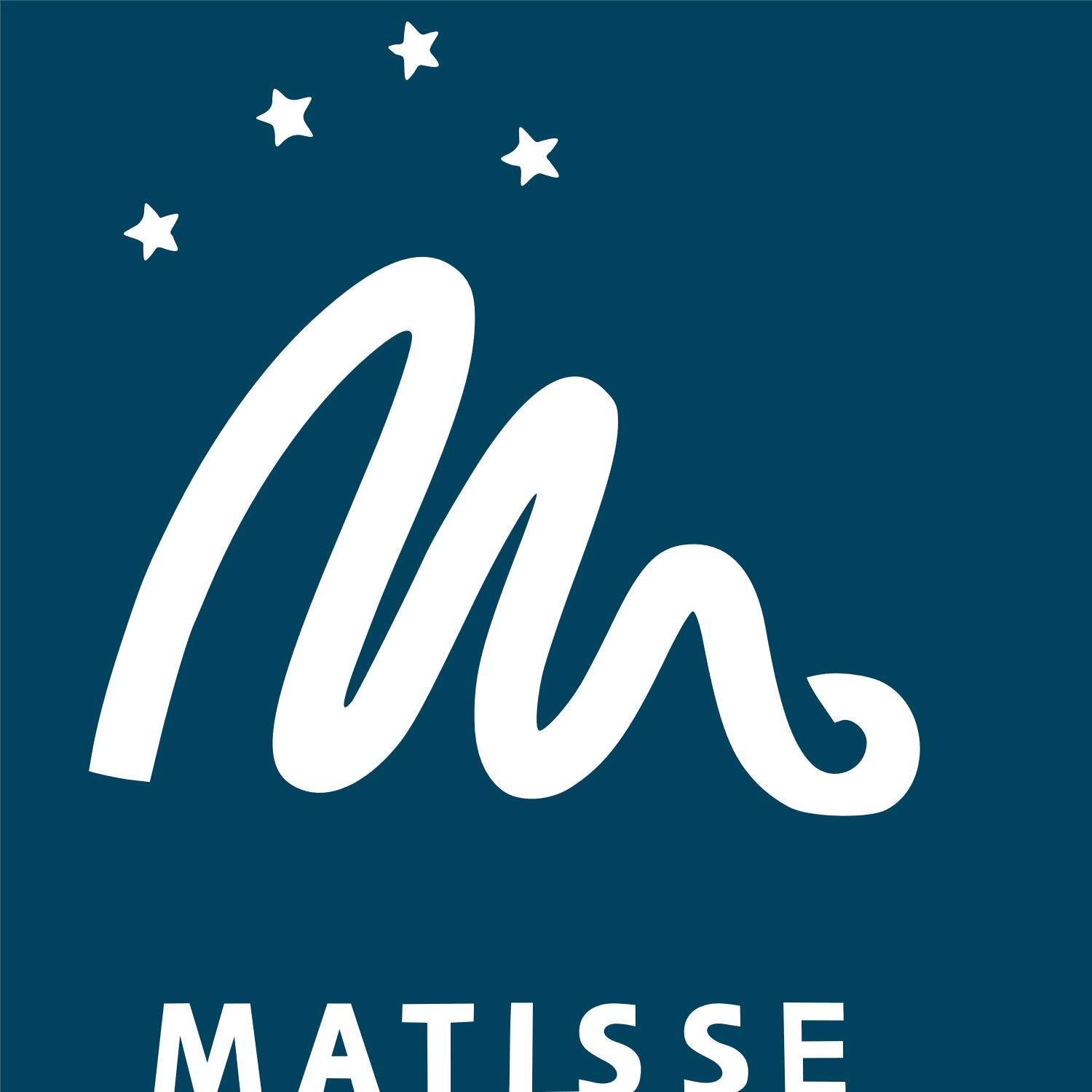 GRA4MAT Observation of β CMi
Calibrated fluxes compared to HDUST radiative transfer model 
 from Klement+ 2015
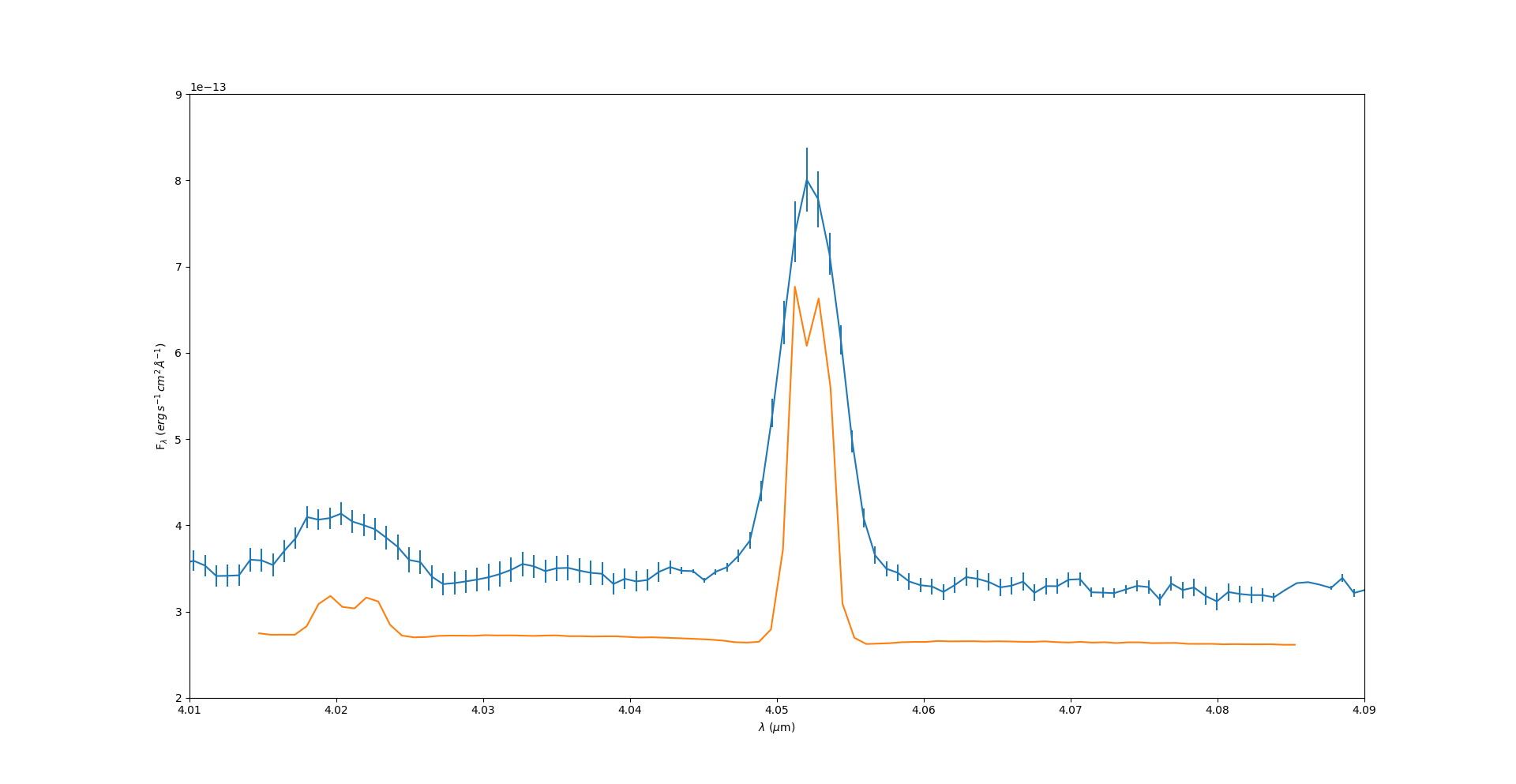 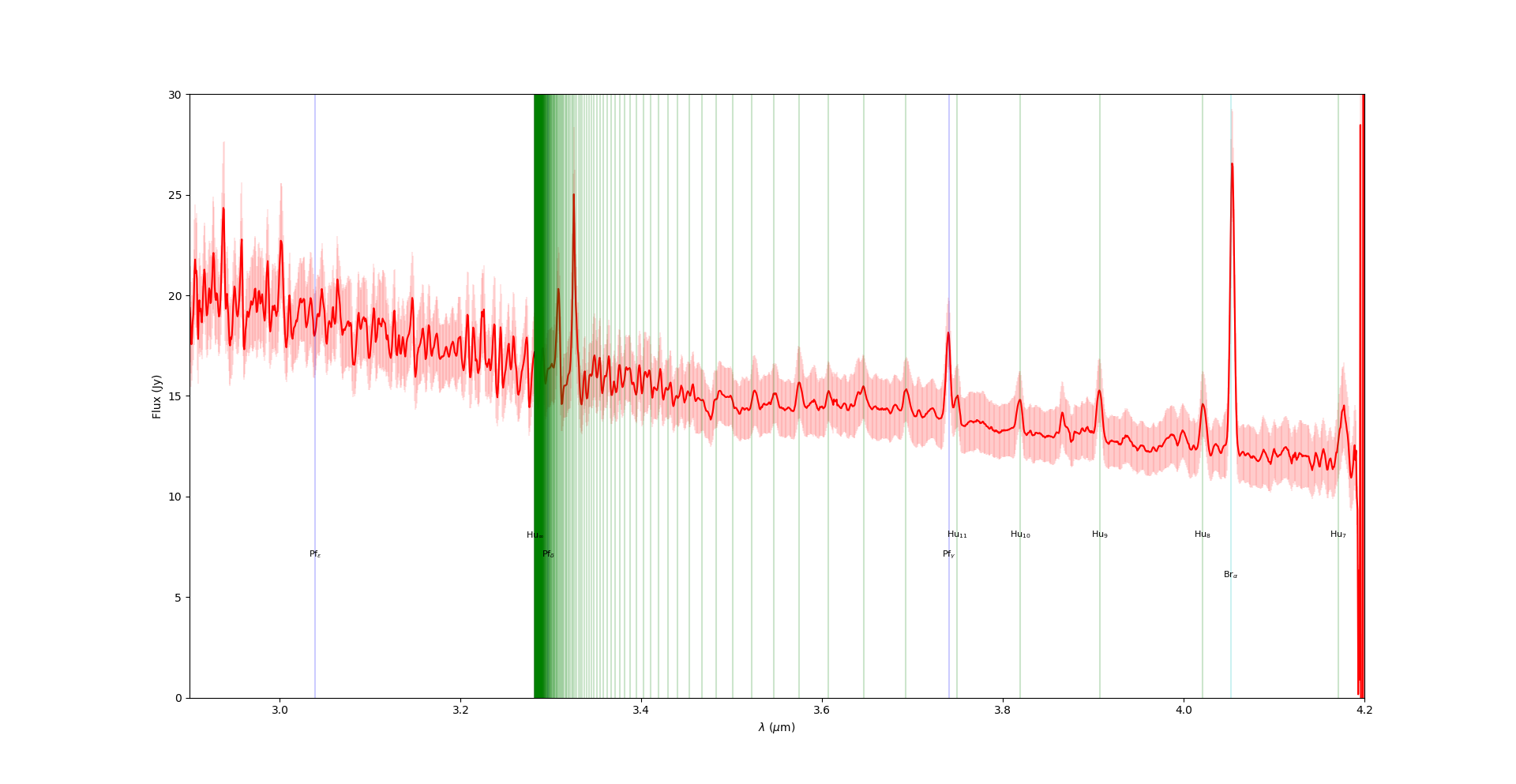 MATISSE data
HDUST model
35% difference

Calibration error
Or bad model?
We need to model the interferometric data (VEGA + MATISSE ) with HDUST
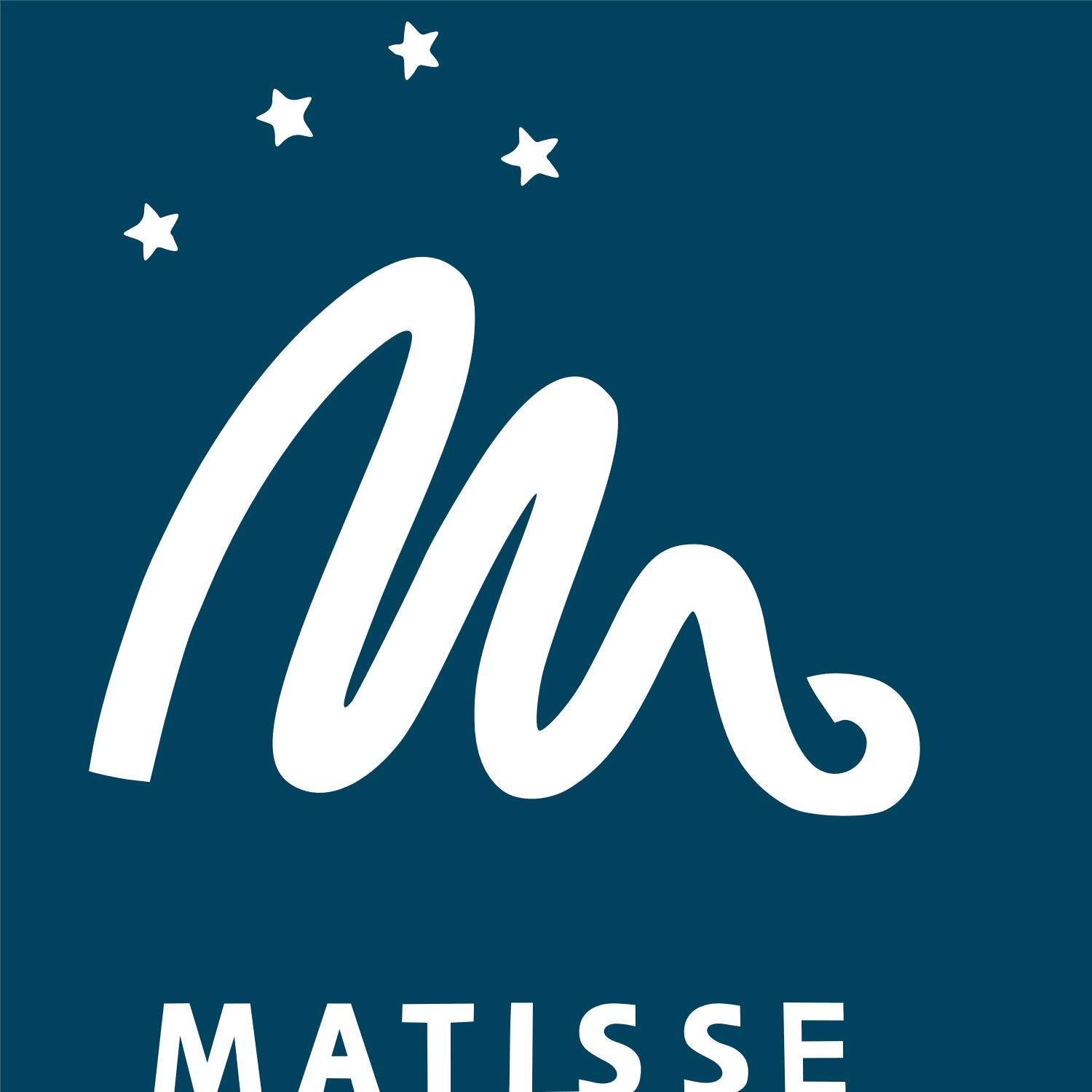 GRA4MAT Observation of β CMi
What about N Band?
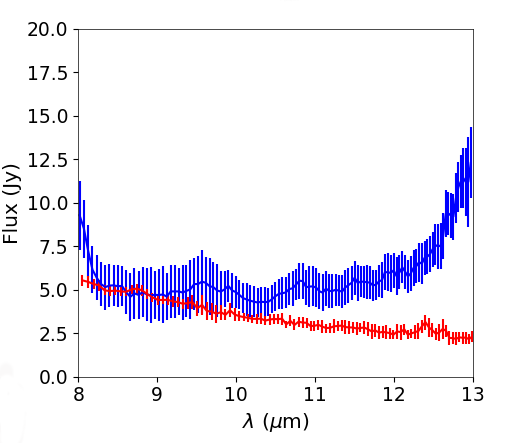 ATs observation without chopping
          Correlated flux only

But the disk seems barely resolved
MATISSE Corr Flux on ATs
MIDI Total Flux on UTs
Data should be reprocessed with Ph. Berio algo 
measuring piston in K to coherently integrate longer in N
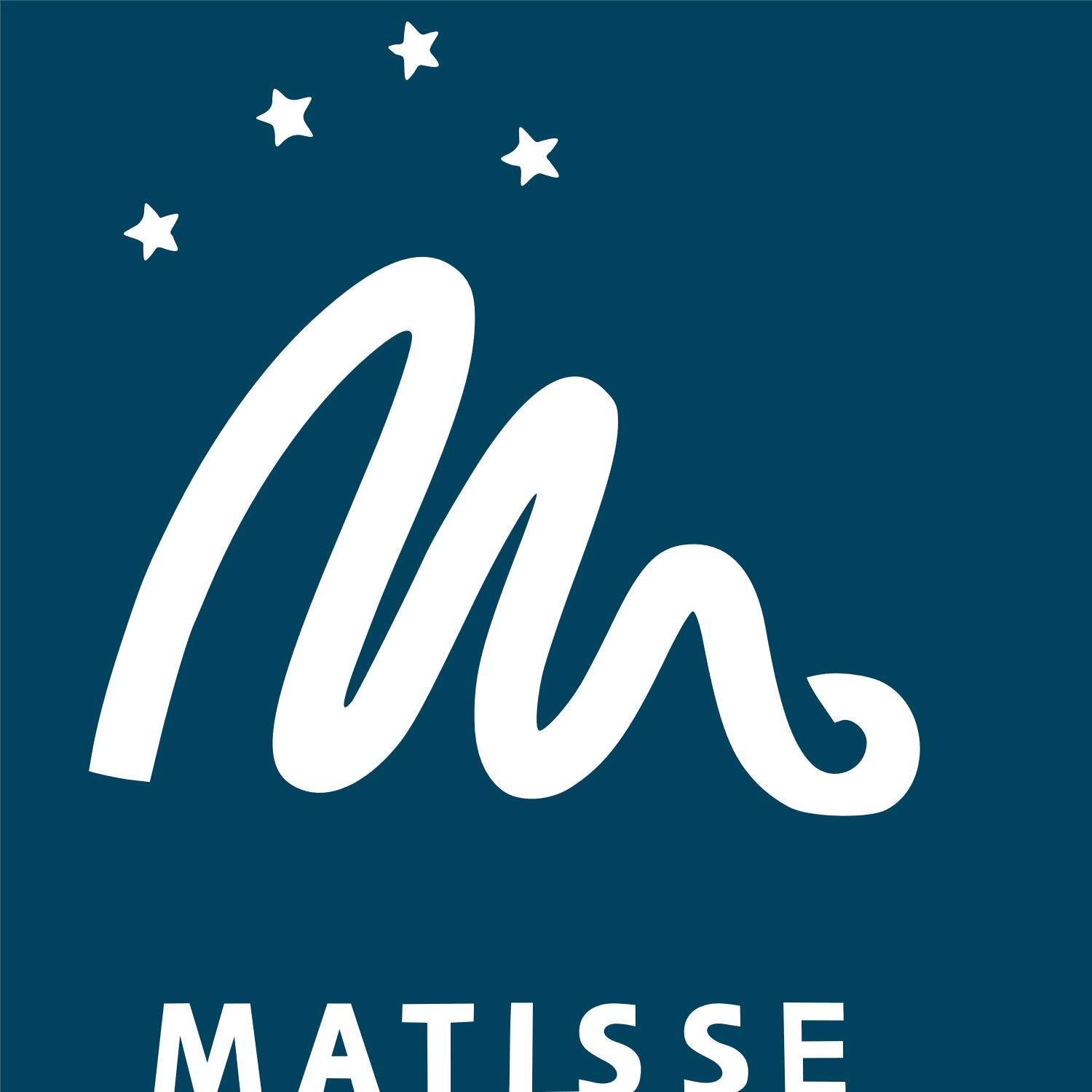 GRA4MAT Observation of β CMi
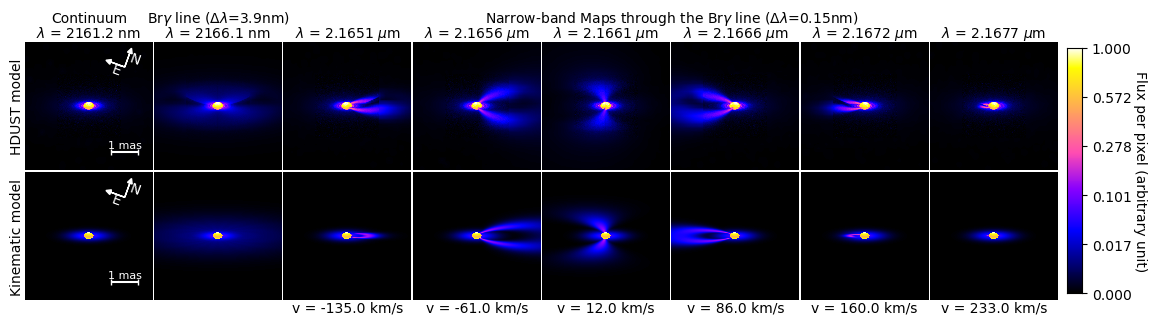 There’s a draft of paper
Brγ
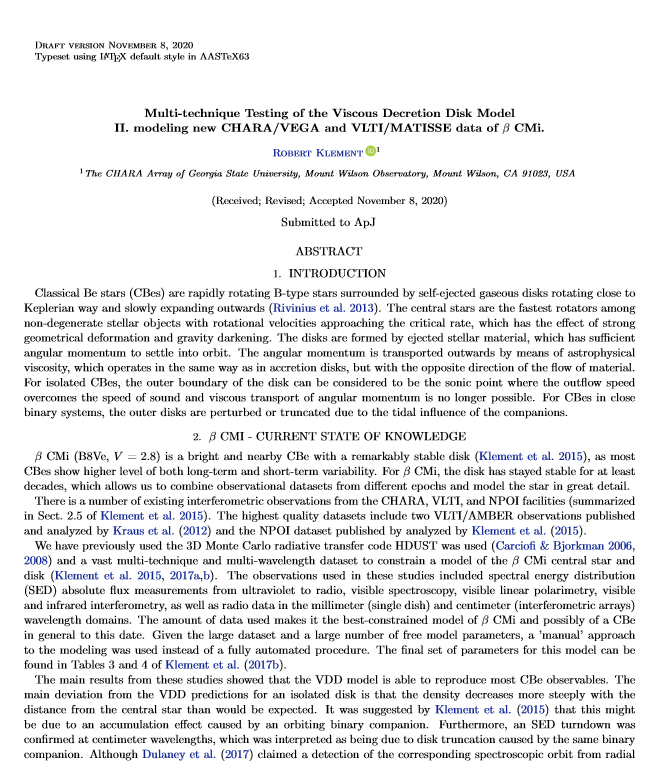 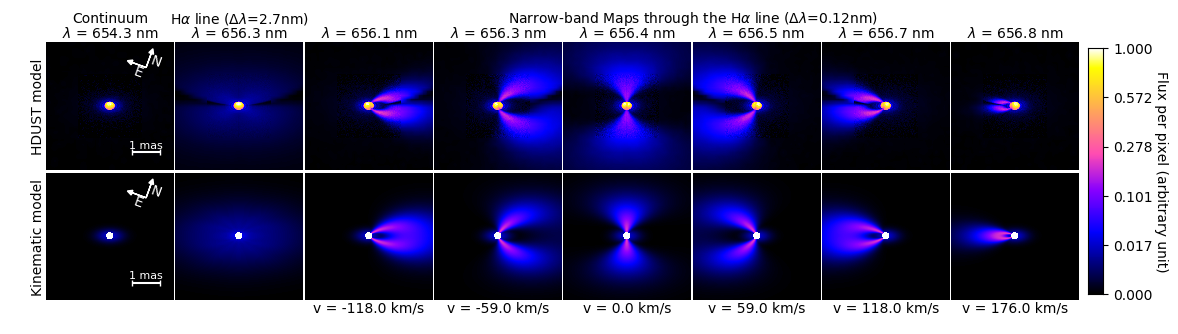 Hα
Similar modelling done by my student on O Aqr
 using AMBER & VEGA data (de Alemeida+ 2020)
But a lot of things to do:
Modelling MATISSE data with HDUST
VEGA mcmc-fitting with the kinematic model
MATISSE mcmc-fitting with the kinematic model
Submission in first half of 2021 (hopefully)
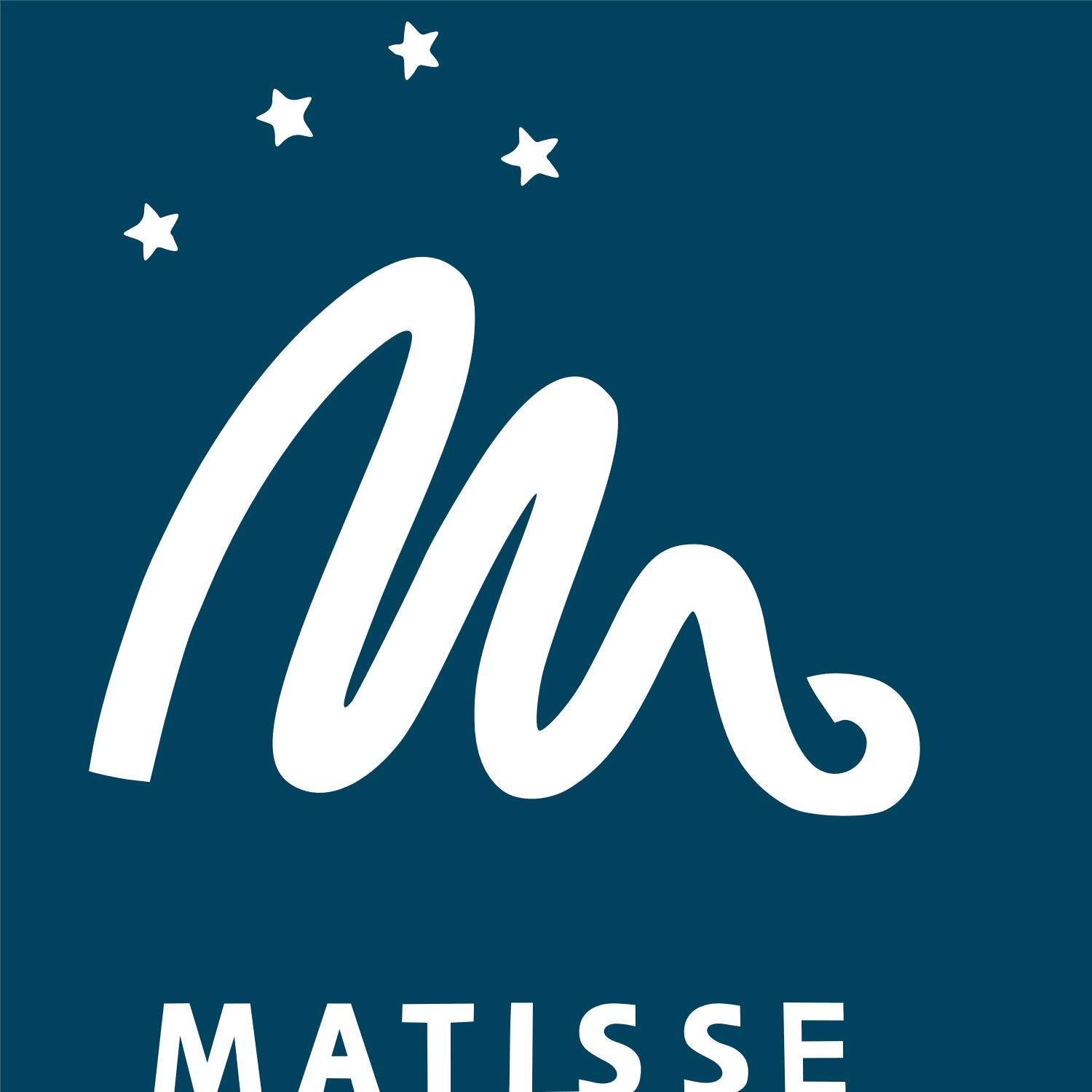 Other Be Stars observed with MATISSE
10 Objects observed 
during commisioning:
α Ara
48 Lib
η Cen
δ Cen
δ Sco
Achernar
κ CMa
δ Cen
δ Sco
Very inhomogeneous set of data

All modes used in LM (LOW, MED, HIGH, VHIGH)
With and without GRA4MAT
Often observed without calibrator
Mainly with ATs (hard for N-band)
One big ‘’Survey’’ Paper on all observations
or one paper for each object?
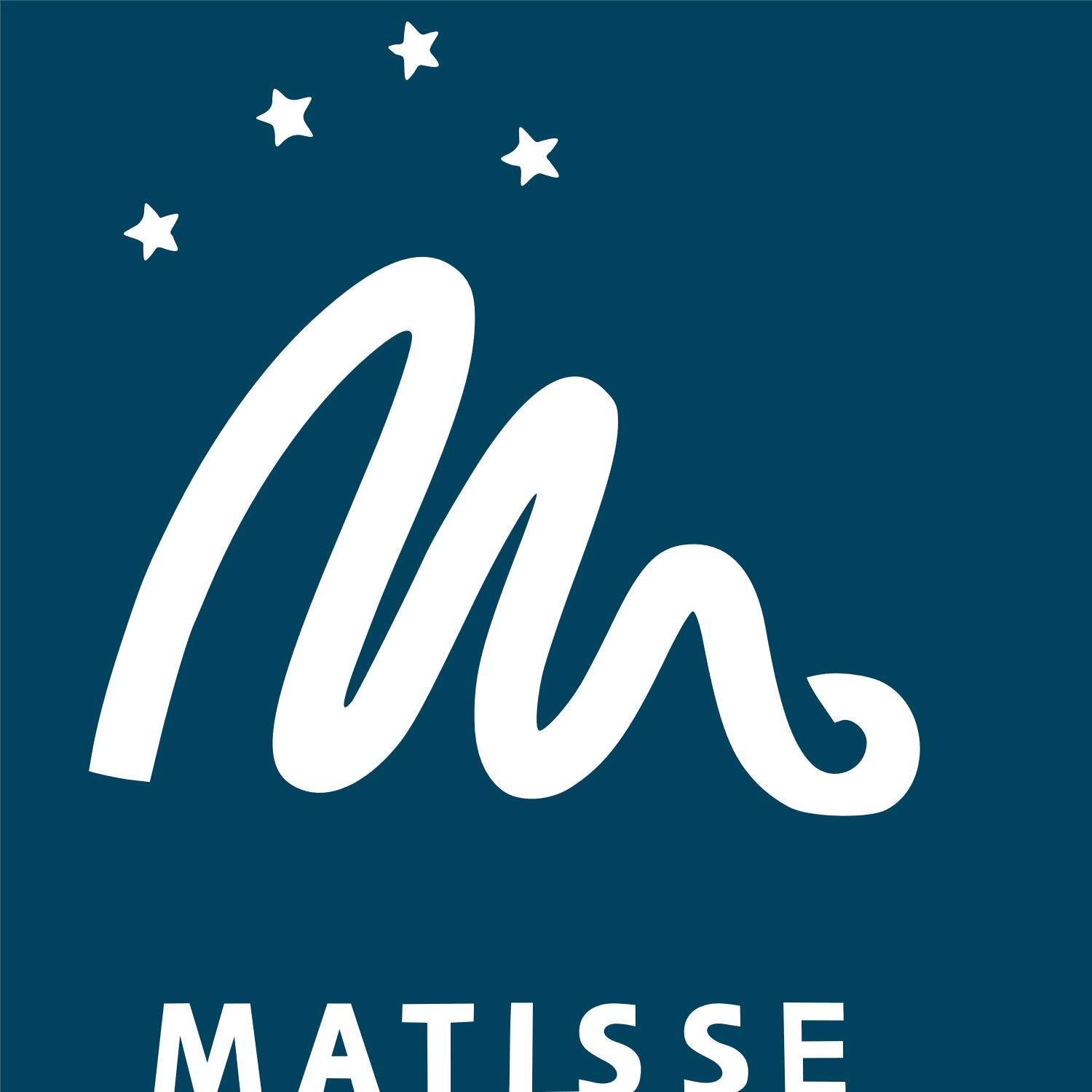 Other Be Stars observed with MATISSE
10 Objects observed 
during commisioning:
α Ara
48 Lib
η Cen
δ Cen
δ Sco
Achernar
κ CMa
δ Cen
δ Sco
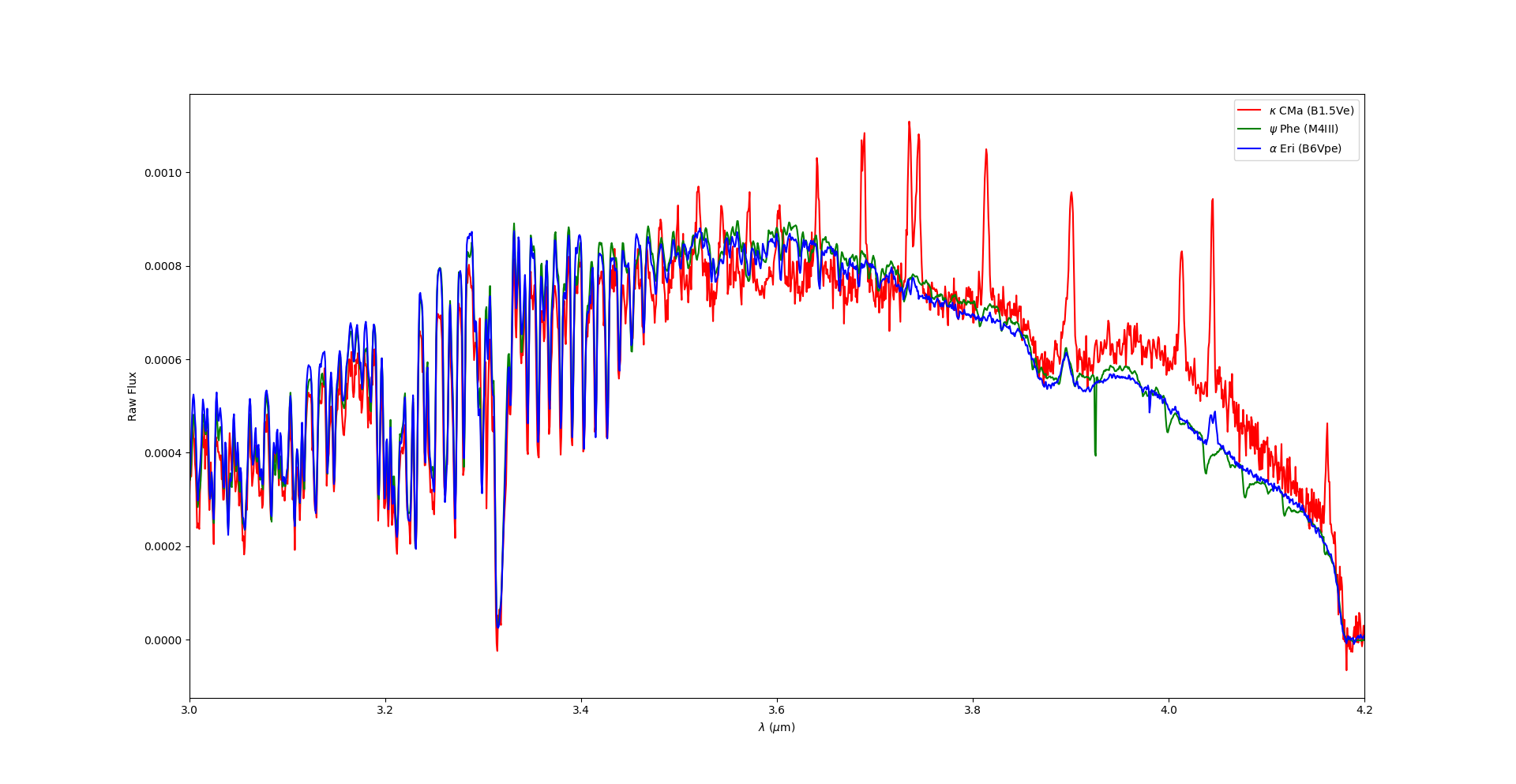 κ CMa
Achernar
…and a Bad 
spectral calibrator
GRA4MAT 1st commissioning with ATs (2019-09-20)
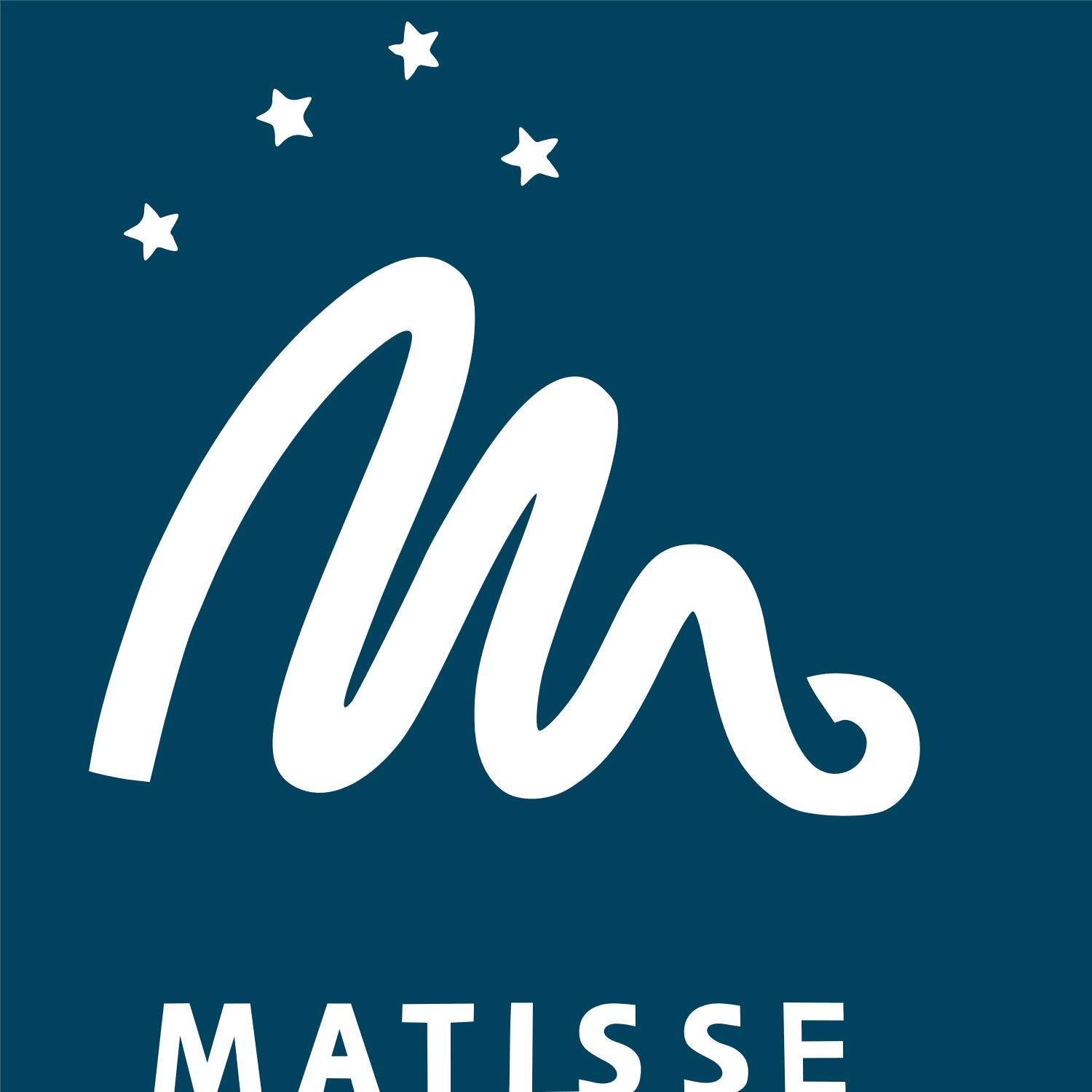 Other Be Stars observed with MATISSE
Achernar faint companion (≈1% of the flux)
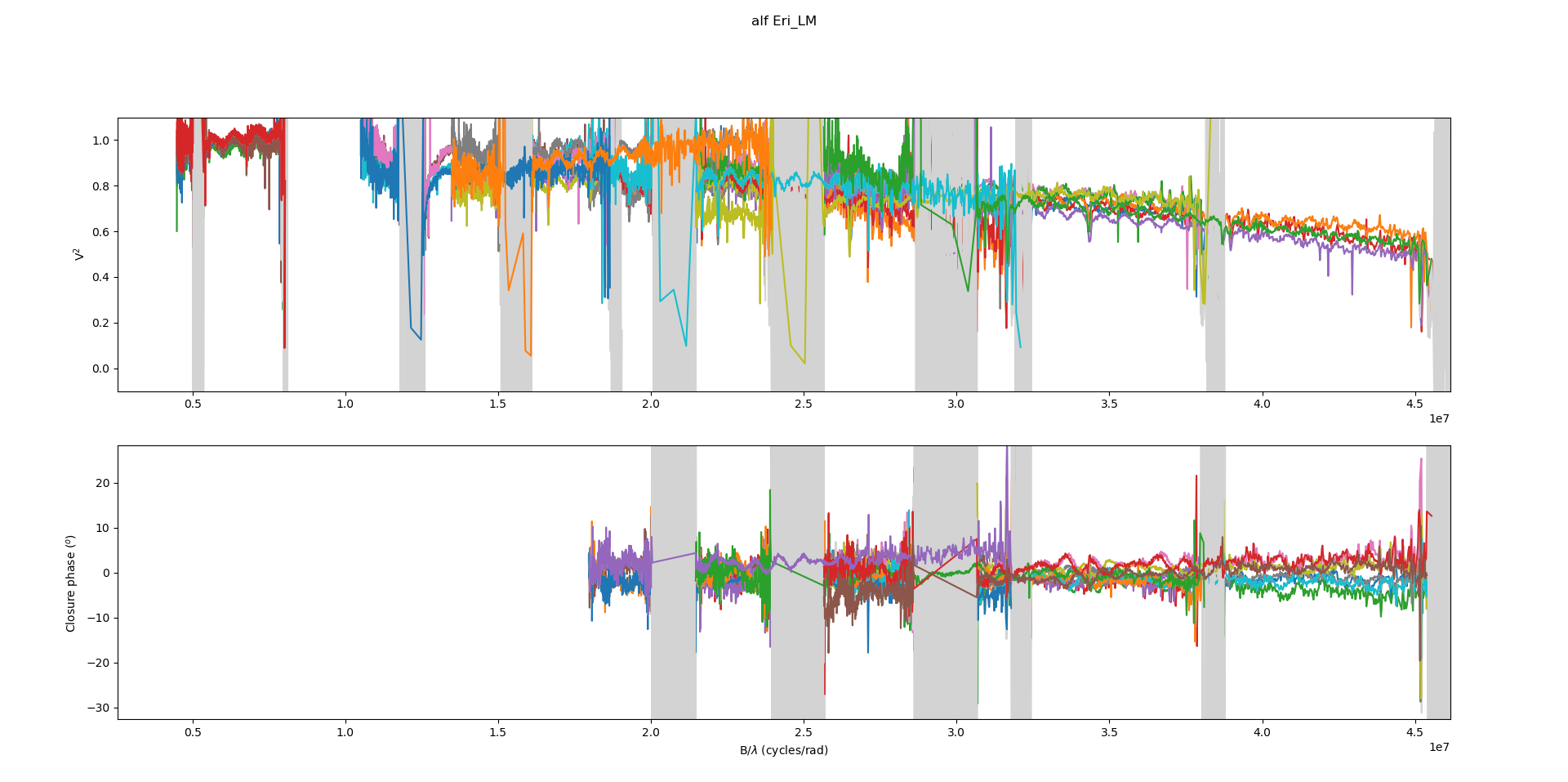 10 Objects observed 
during commisioning:
α Ara
48 Lib
η Cen
δ Cen
δ Sco
Achernar
κ CMa
δ Cen
δ Sco
Binaries
GRA4MAT 1st commissioning with ATs (2019-09-25)
To be included in a multi-technique study
of Achernar companion by Domiciano de Souza